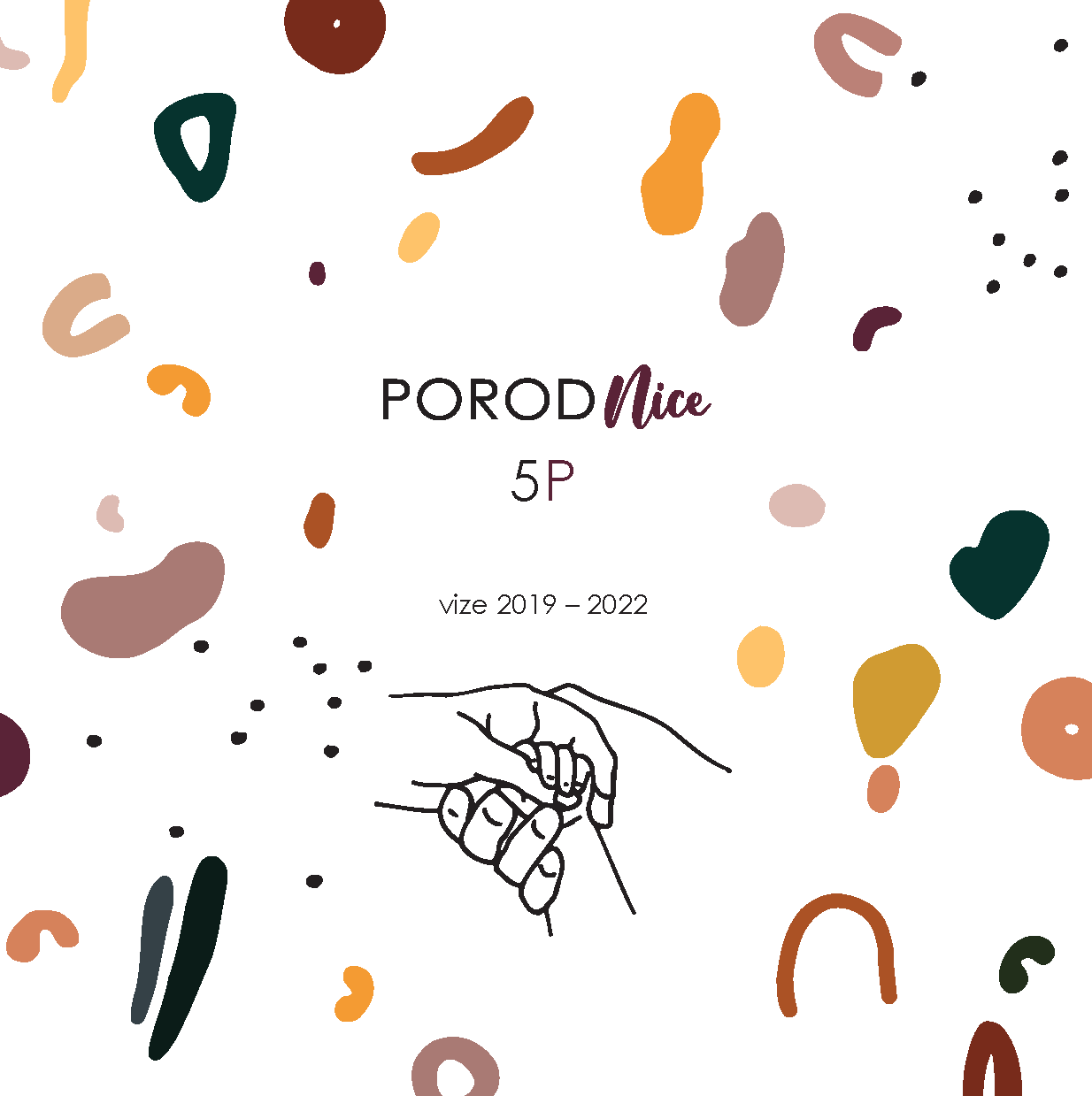 Porodní dům U Čápa, o.p.s.Zuzana Štromerová, BSc & Milena Dvořáková, BSc
Poděkování
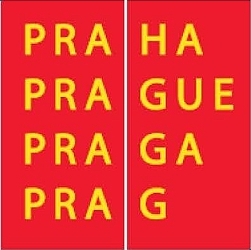 Projekt byl finančně podpořen 
z grantového programu AKCE 2019
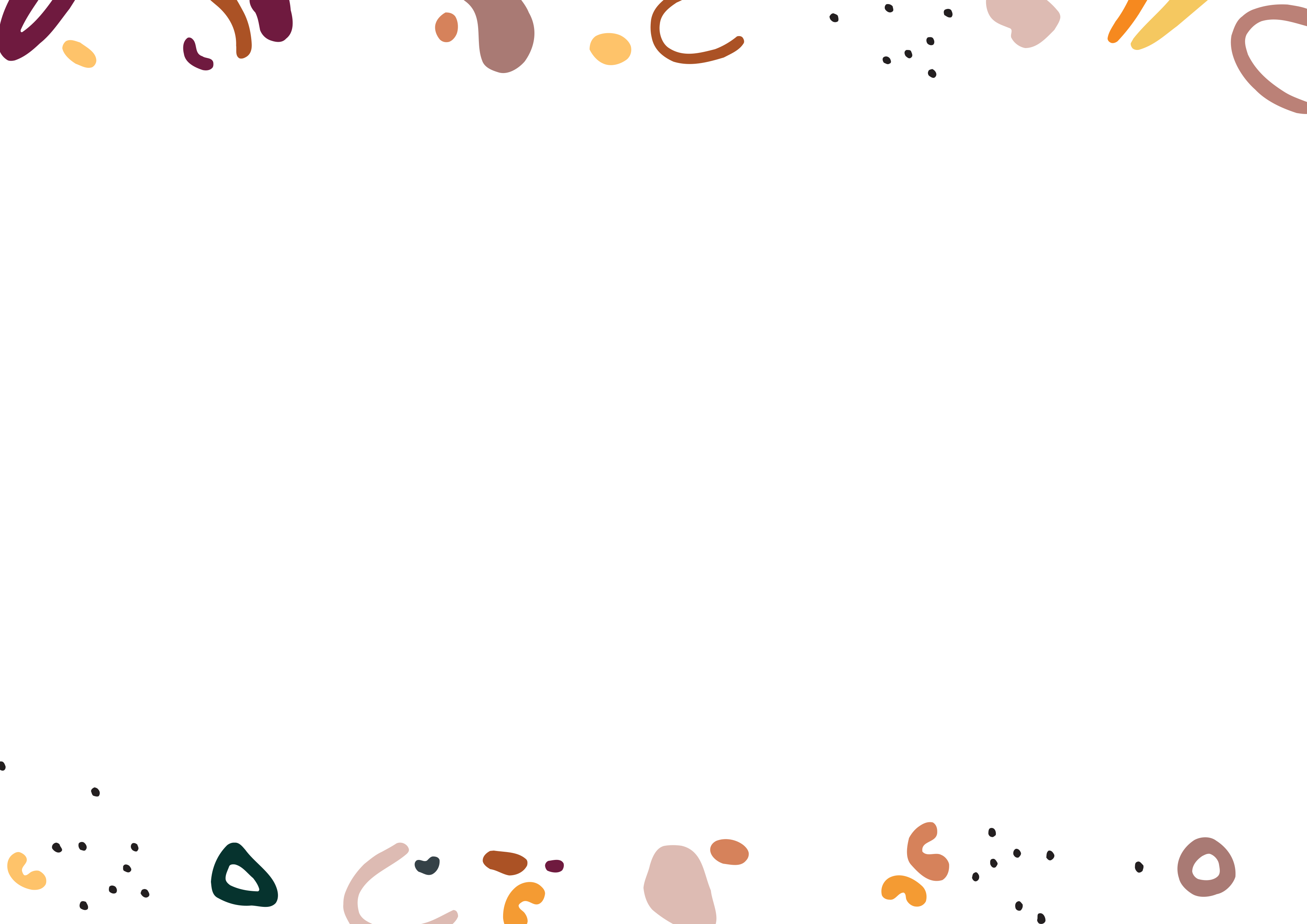 Za pomoc a podporu děkujeme
PhDr. Olze Richterové
Ing. Miloši Růžičkovi
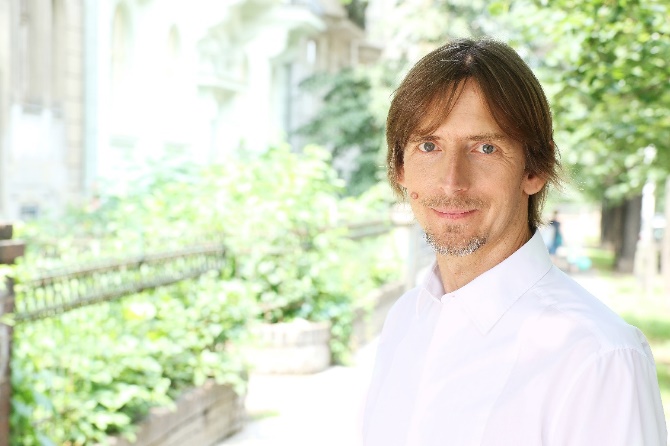 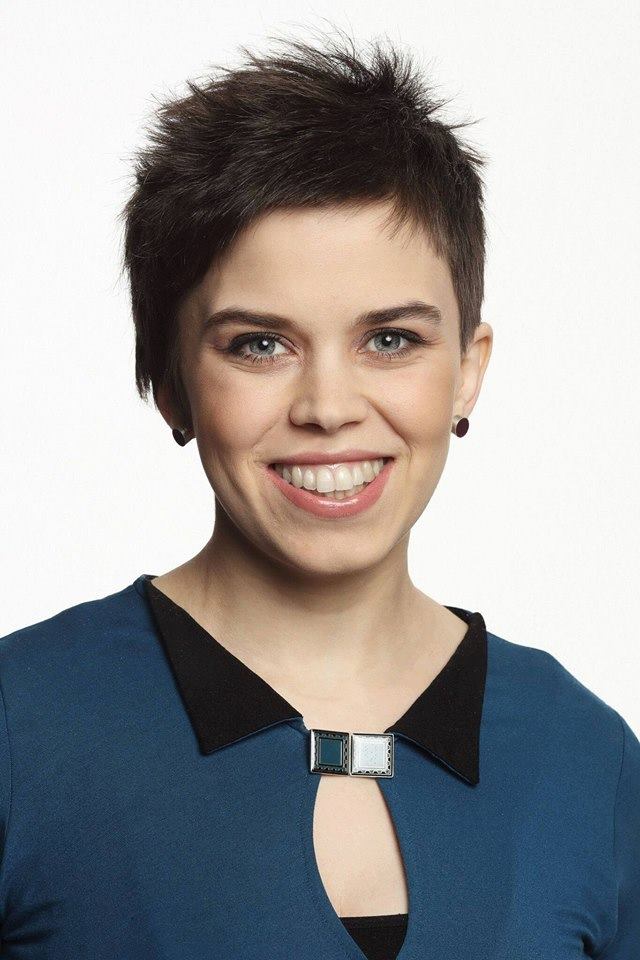 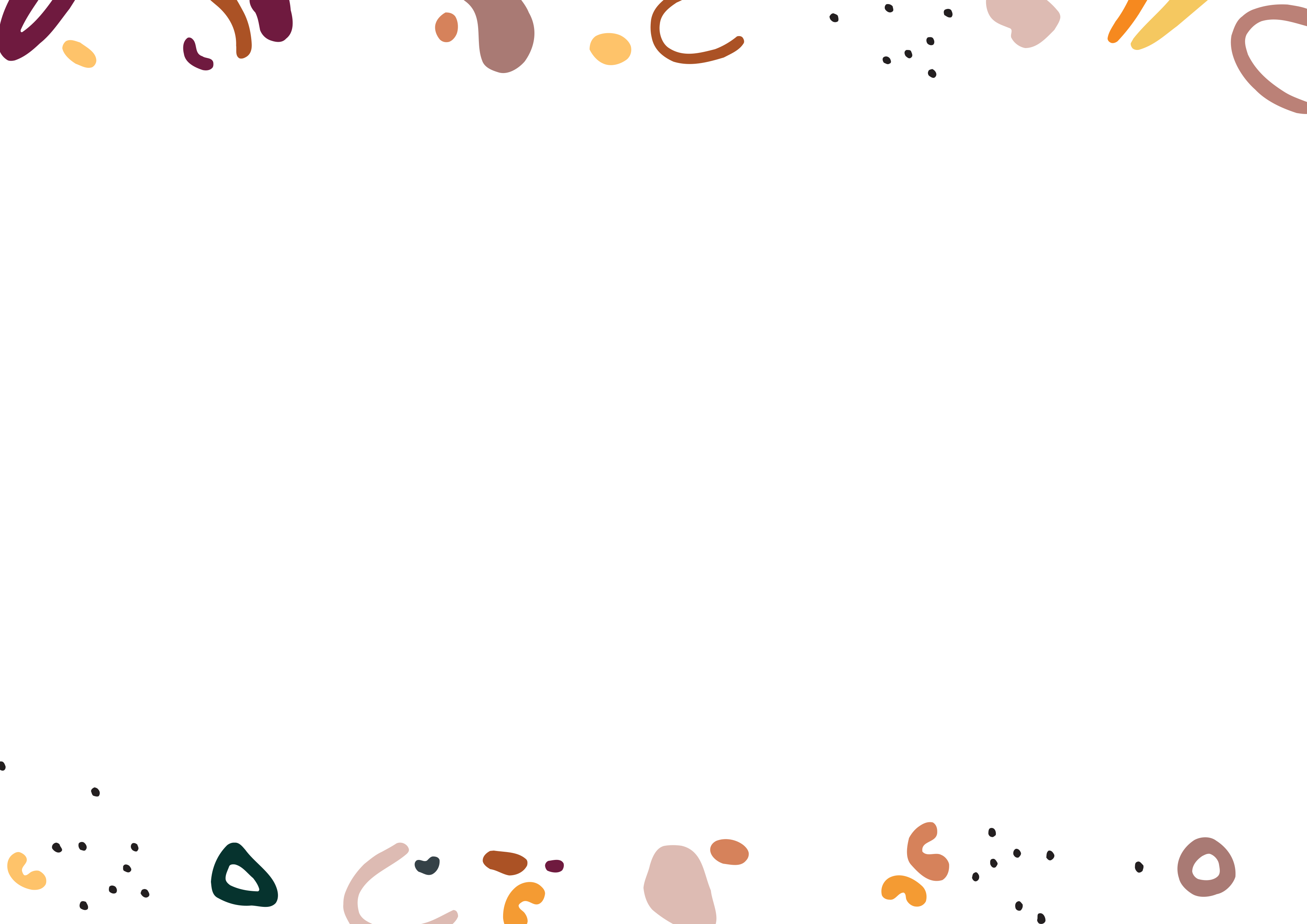 Děkujeme 
Nadačnímu fondu pomoci
za spuštění a vedení kampaně pro dofinancování projektu



a patronce projektu paní 
Lilii Khousnoutdinové 
za příspěvek formou tzv. Zlatého řezu 
(každý přijatý dar znásobí koeficientem 1,618)
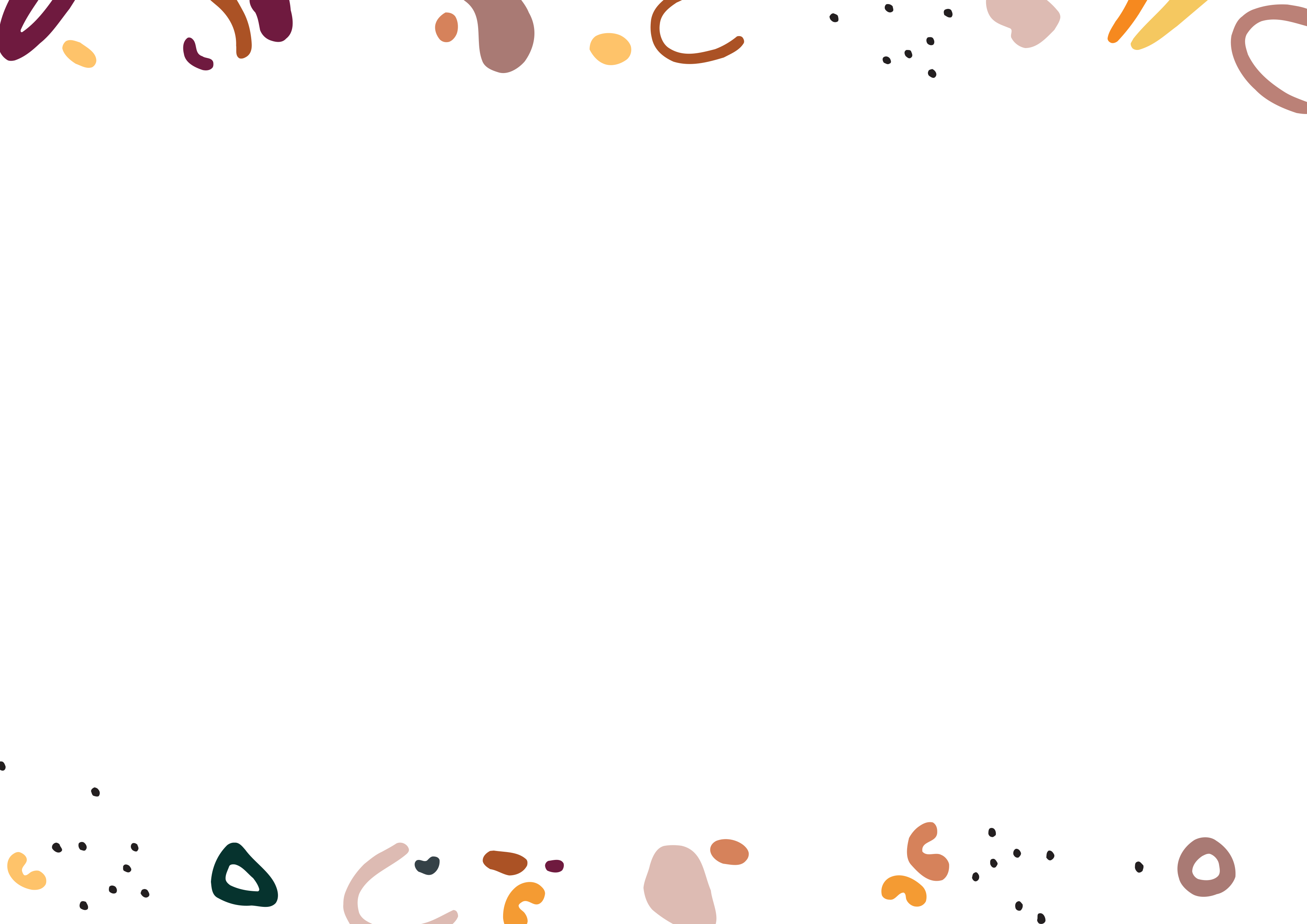 Porodní dům U Čápa, o.p.s.
Založena již v roce 2003 za účelem

vybudování samostatného porodního domu
vzdělávání v oblasti podpory přirozeného porodu

2005-2009 provozovala samostatný porodní dům U čápa
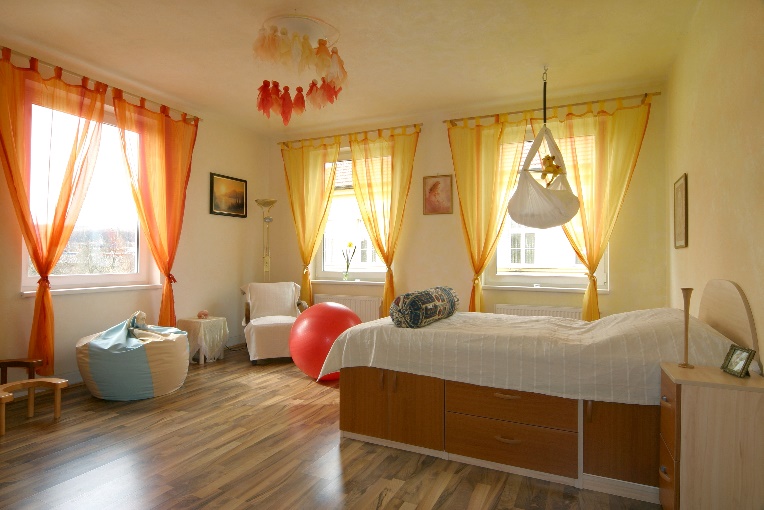 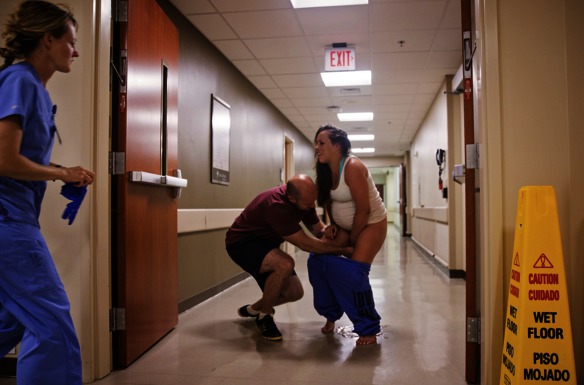 Jsem zdravá těhotná žena Řízený porod v NEMOCNICI NECHCI!Porodní domy nedovolují.Porody doma zatracují.TAK KDE? TAK JAK?
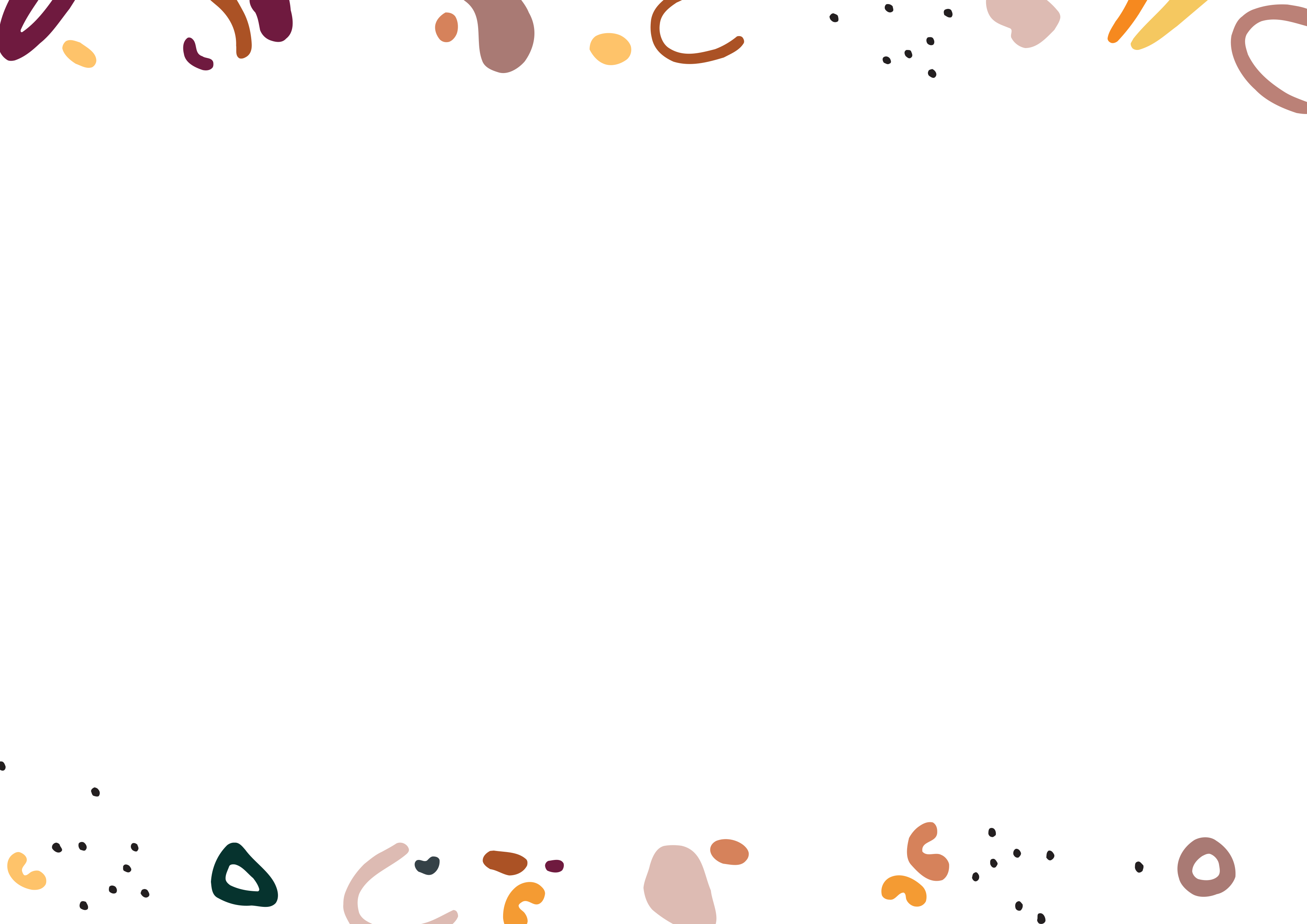 Stát porody doma ani samostatné porodní domy nechce. 
Mnohé ženy ano. 
Projekt PorodNICE 5Pje cesta přátelského kompromisu
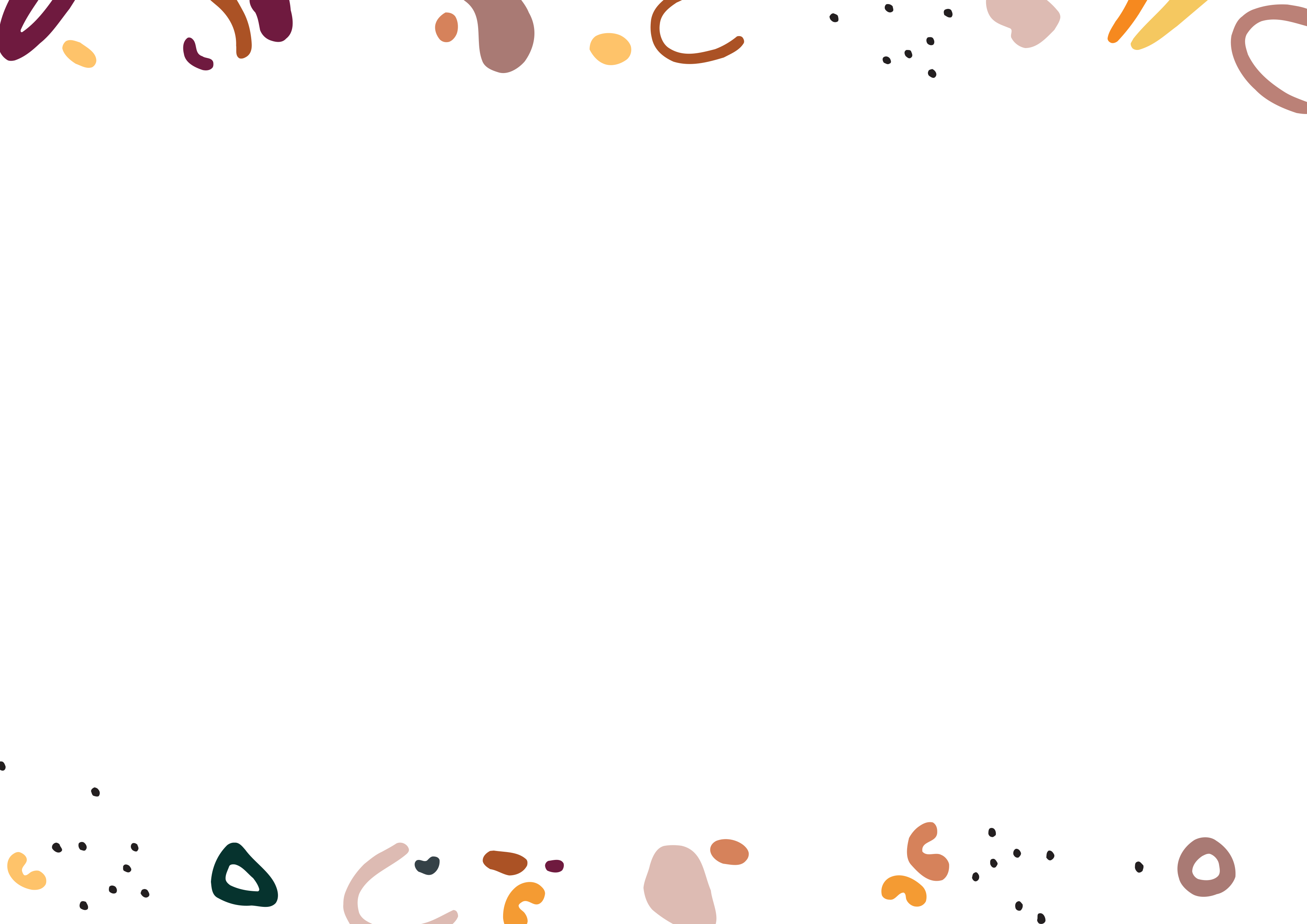 PorodNICE 5P 
 
Porod - proces, při kterém přichází nová lidská bytost na svět.
NICE - z angličtiny vlídný, milý, vstřícný, hezký, sympatický
NICE Guidelines - doporučené postupy National Institute for Clinical Excellence

5P  - Pokoje podpory přirozeného porodu v porodnicích
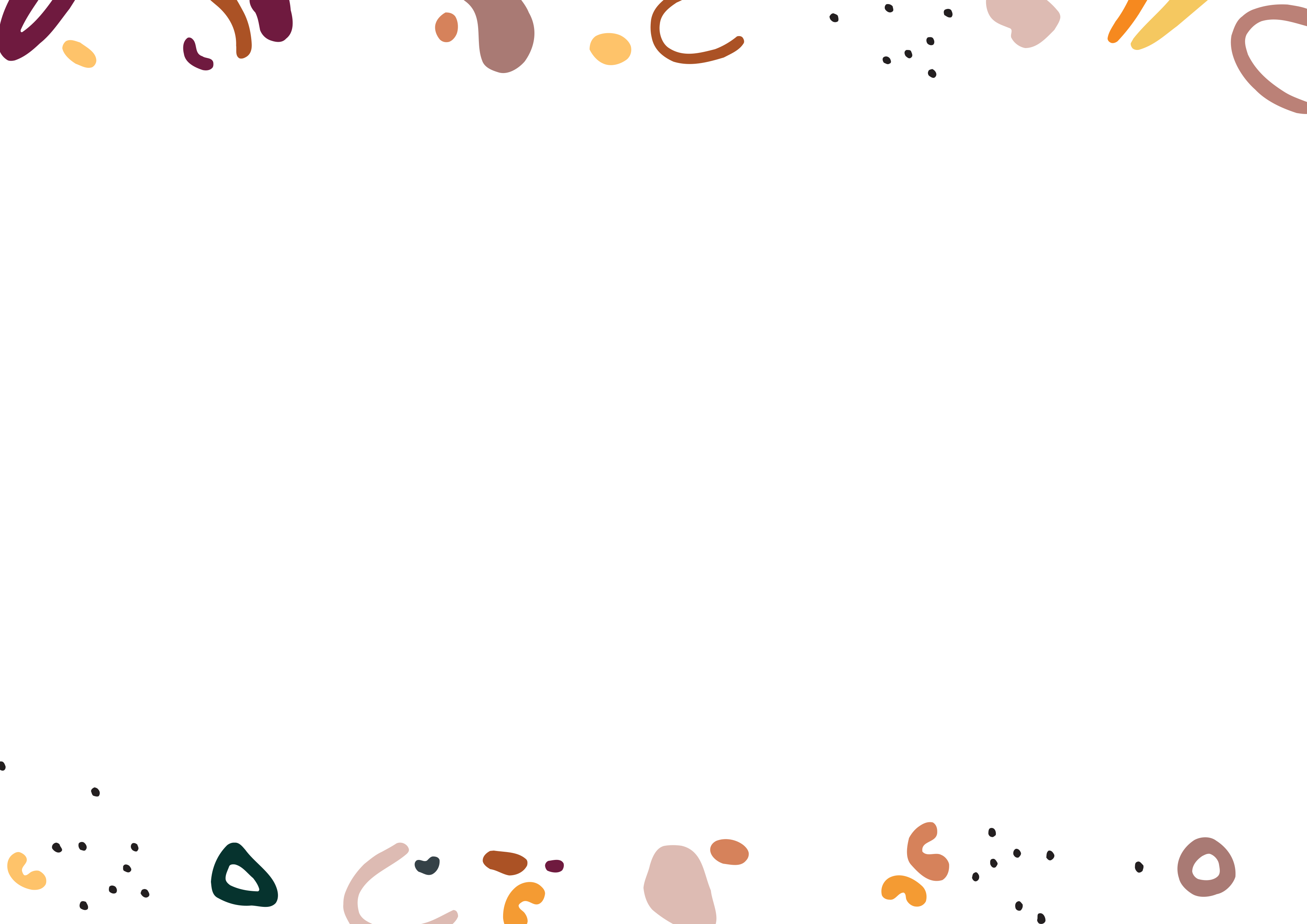 Mezinárodně uznávaným odborníkem na poskytování péče během normálního = zdravého, přirozeného porodu je porodní asistentka.
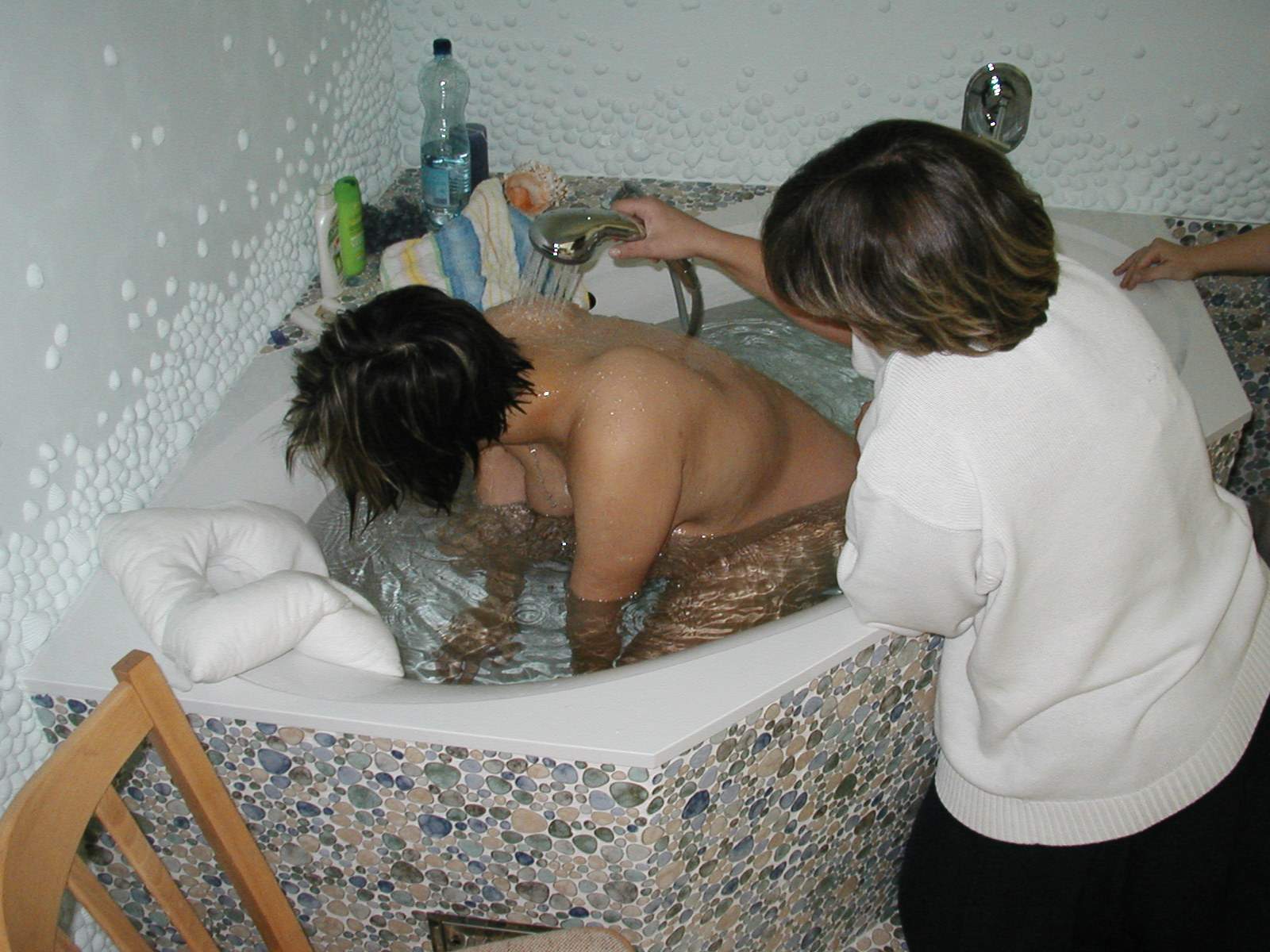 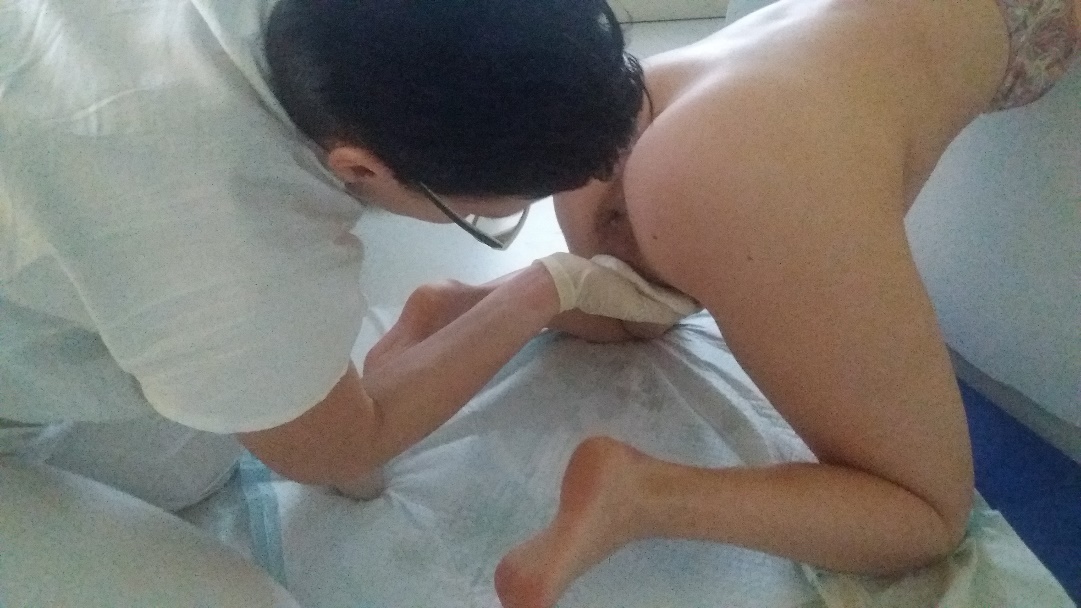 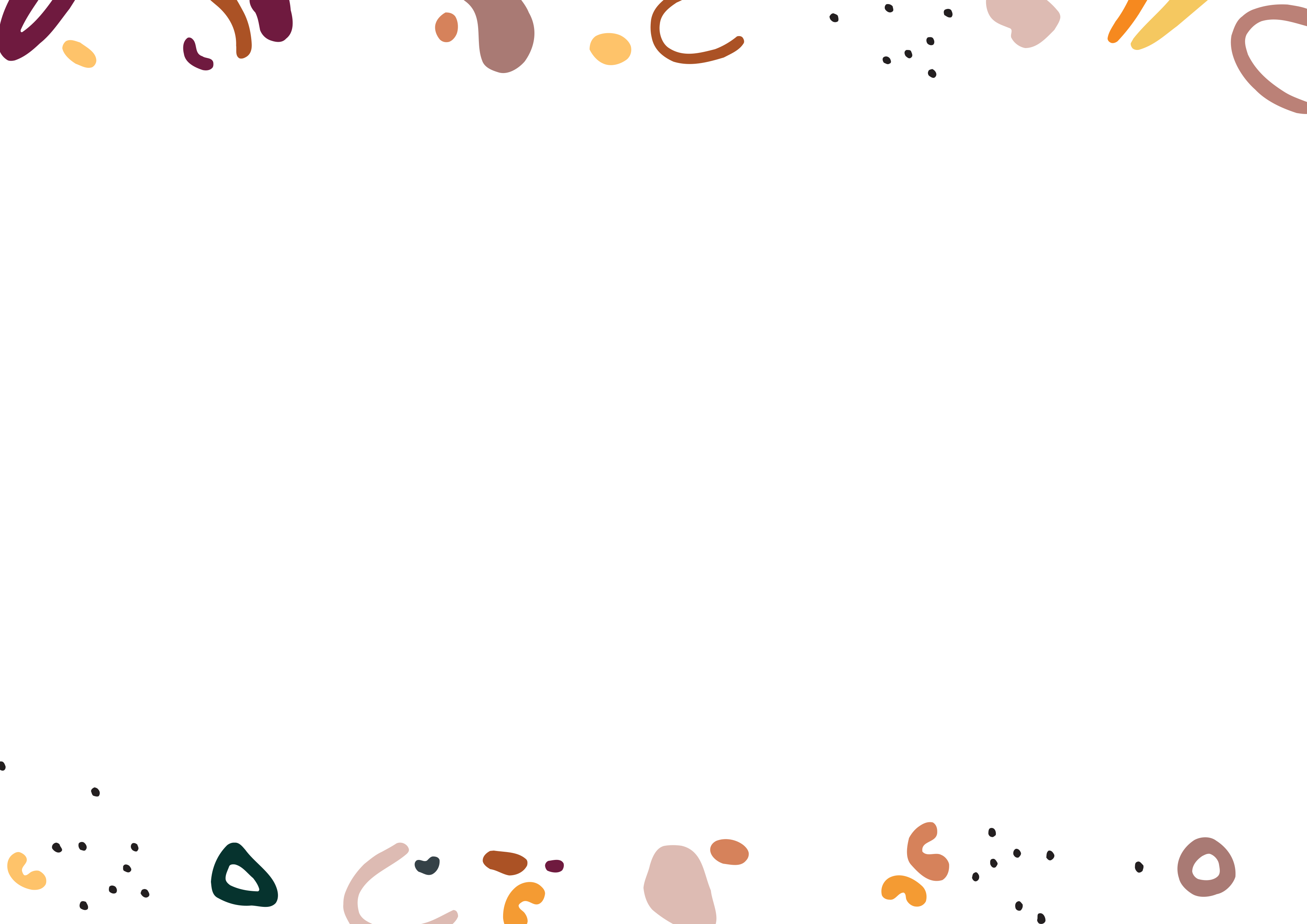 Optimální rozdělení úloh a spolupráce
Zdravá těhotná a rodící žena – samostatná péče porodní asistentky

Nemocná těhotná a rodící žena – péče lékaře

Suspektní stav – porodní asistentka konzultuje lékaře. Ten rozhodne, kterou cestou daná žena půjde.
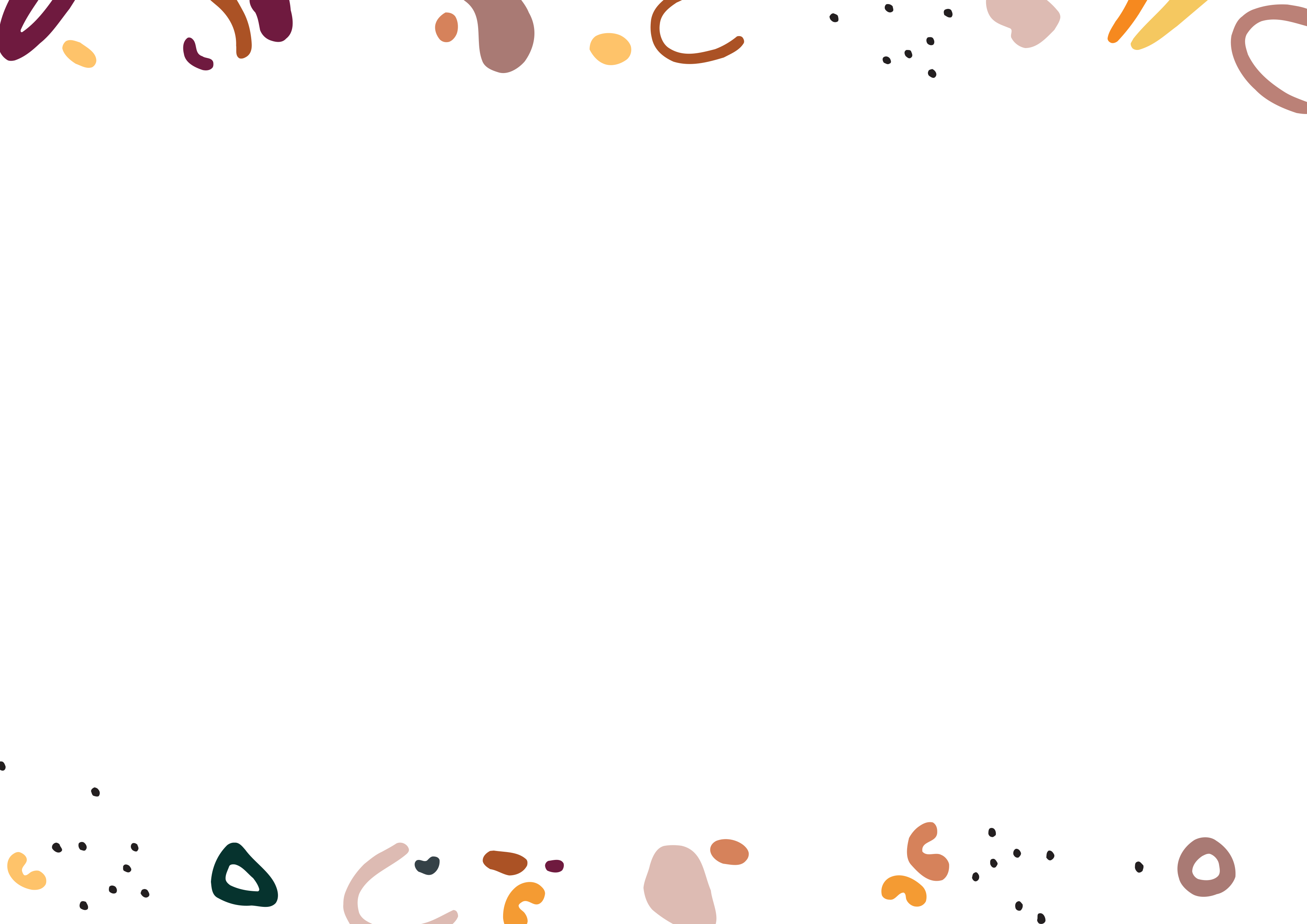 Základní vliv prostředí
Doma jsou „domácími“ rodiče

Mají tam své zázemí, soukromí a svou mikroflóru. Cítí se tam bezpečně. 

Porodní asistentka je návštěva.

Informace podává formou rady a doporučení
V porodnici jsou „domácími“ zdravotníci

Mají tam své zázemí, nemocniční mikroflóru a místnost, kam rodiče nechodí. 

Rodiče přicházejí jako návštěva. 

Informace  jsou podávány formou poučení nebo oznámení
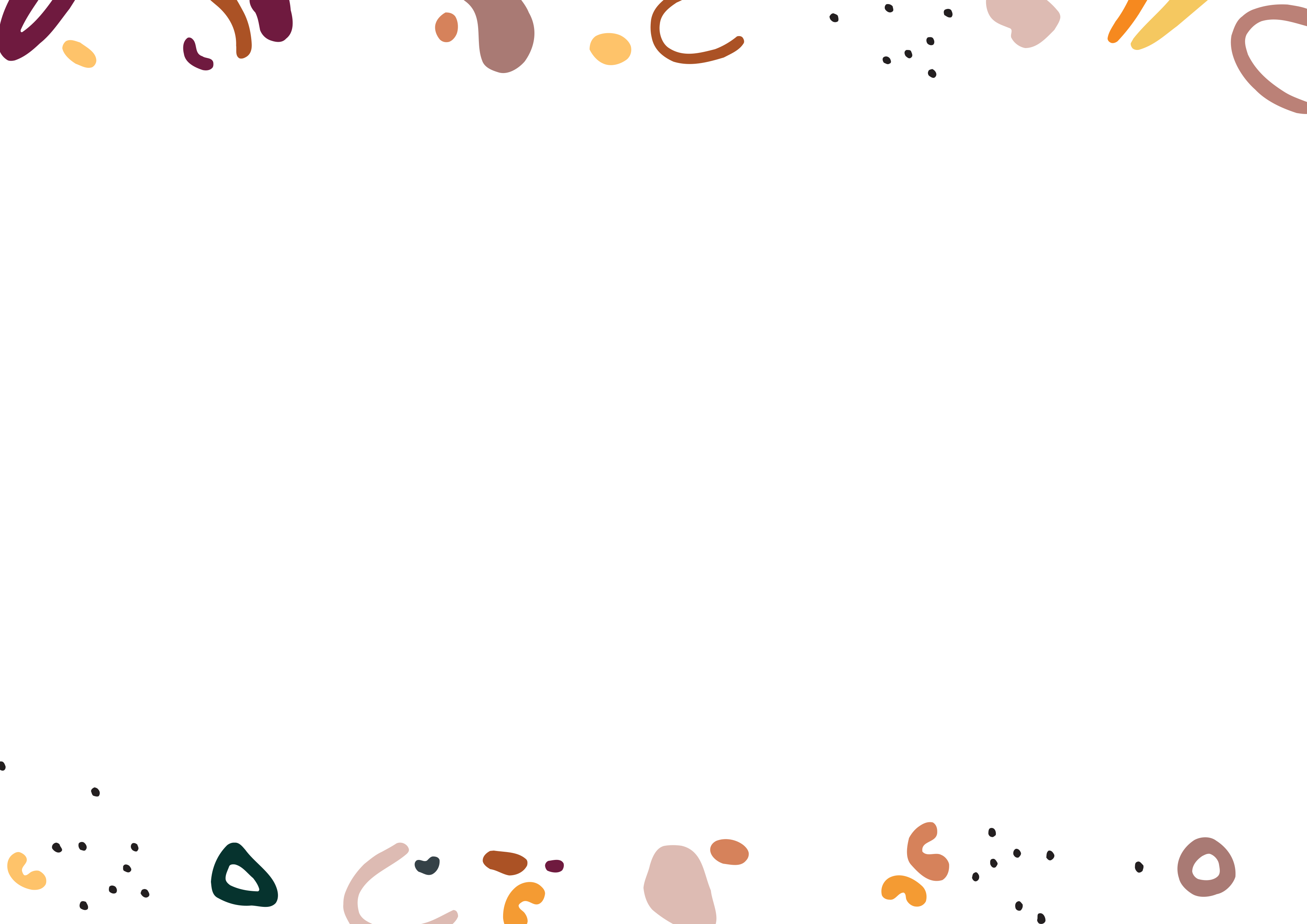 Vize projektu PorodNICE 5P
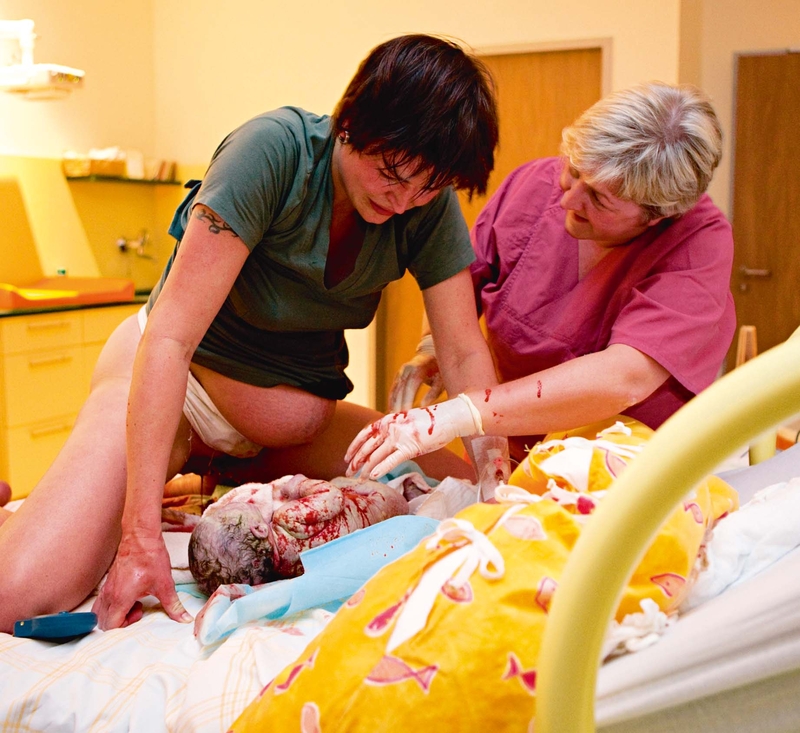 Převést bezpečné a ověřené postupy 
používané porodními asistentkami při zdravých přirozených porodech v domácím prostředí 
do porodnic.
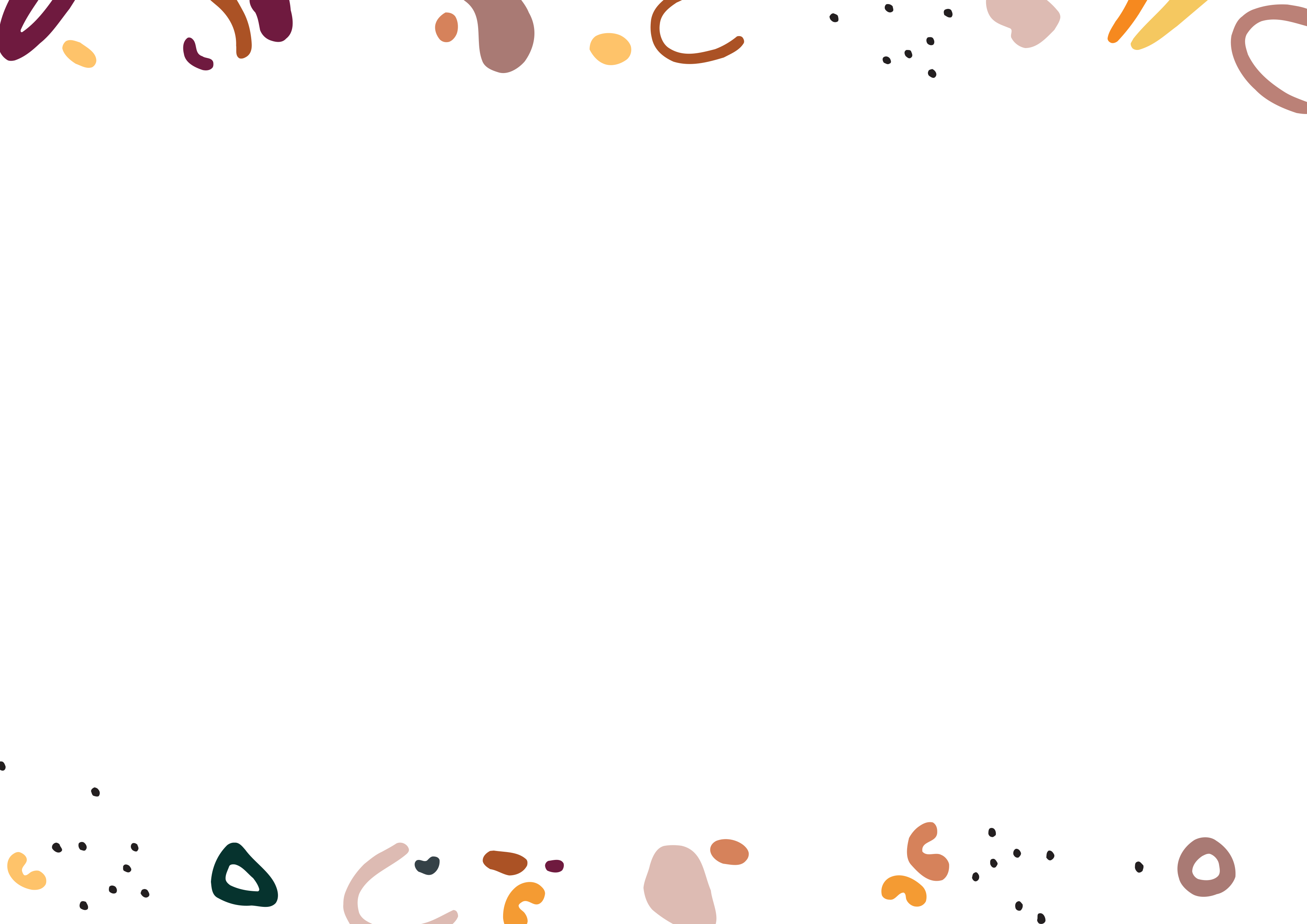 Cíle projektu
Rozšířit nabídku a zvýšit kvalitu péče nabízenou porodnicemi
Odlehčit přetíženým porodnicím diferenciací péče a využitím plného pracovního potenciálu  porodních asistentek
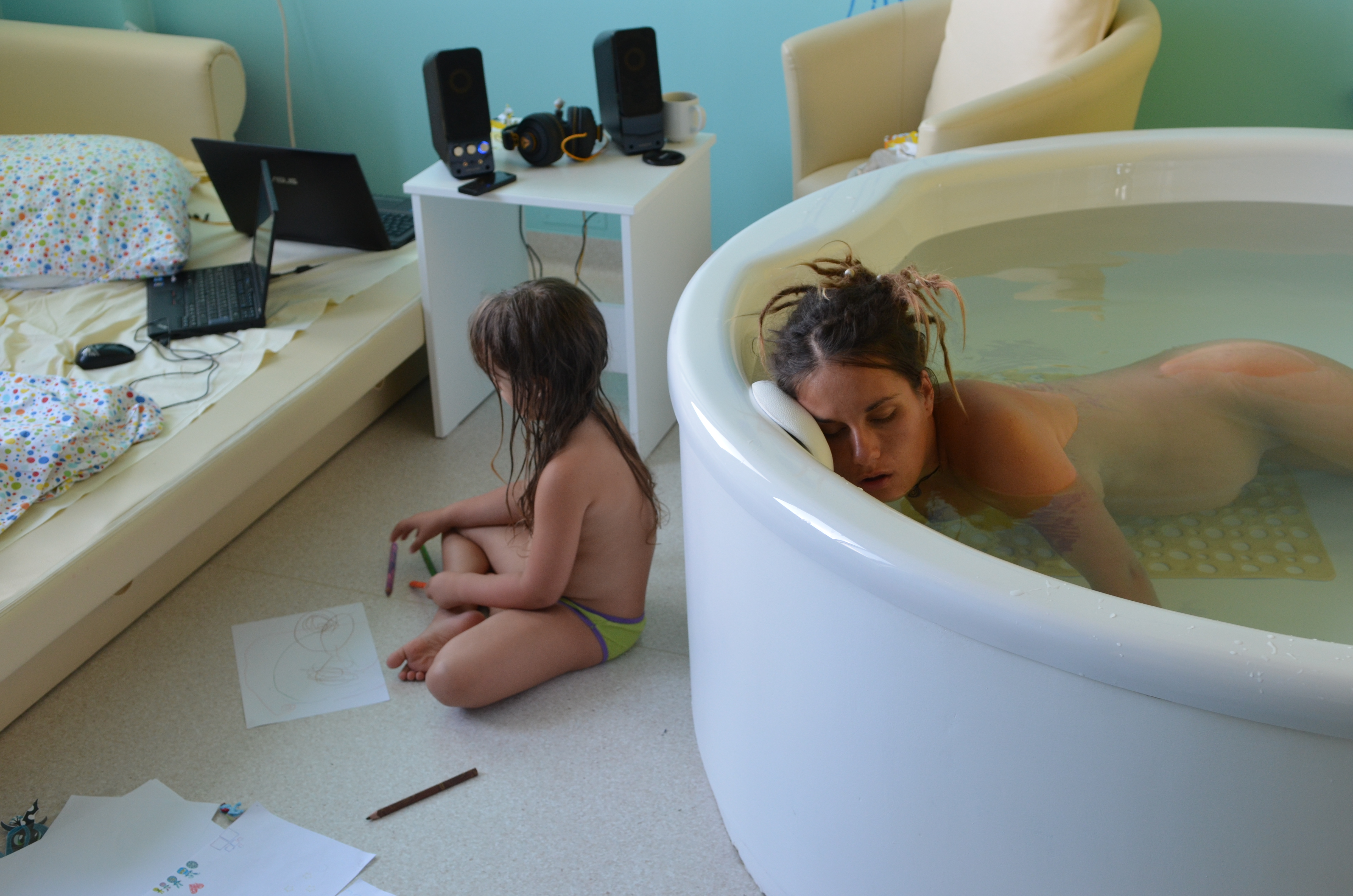 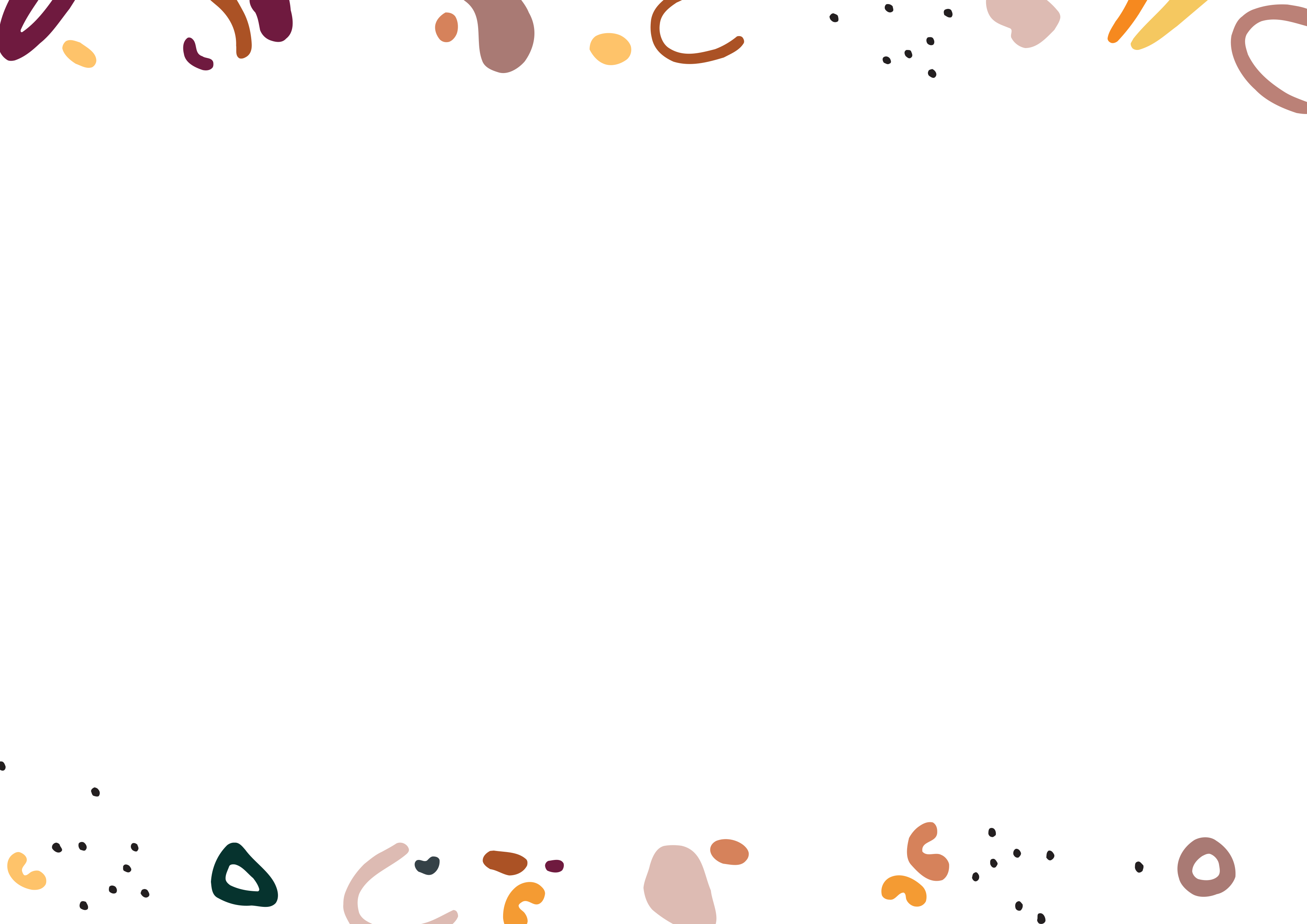 Cíle projektu
Nabídnout rodičům informovaný výběr bezpečné a „uživatelsky příjemné“ porodnické péče
Posílit rodičovství a rodinu
Posílit profesi porodní asistence
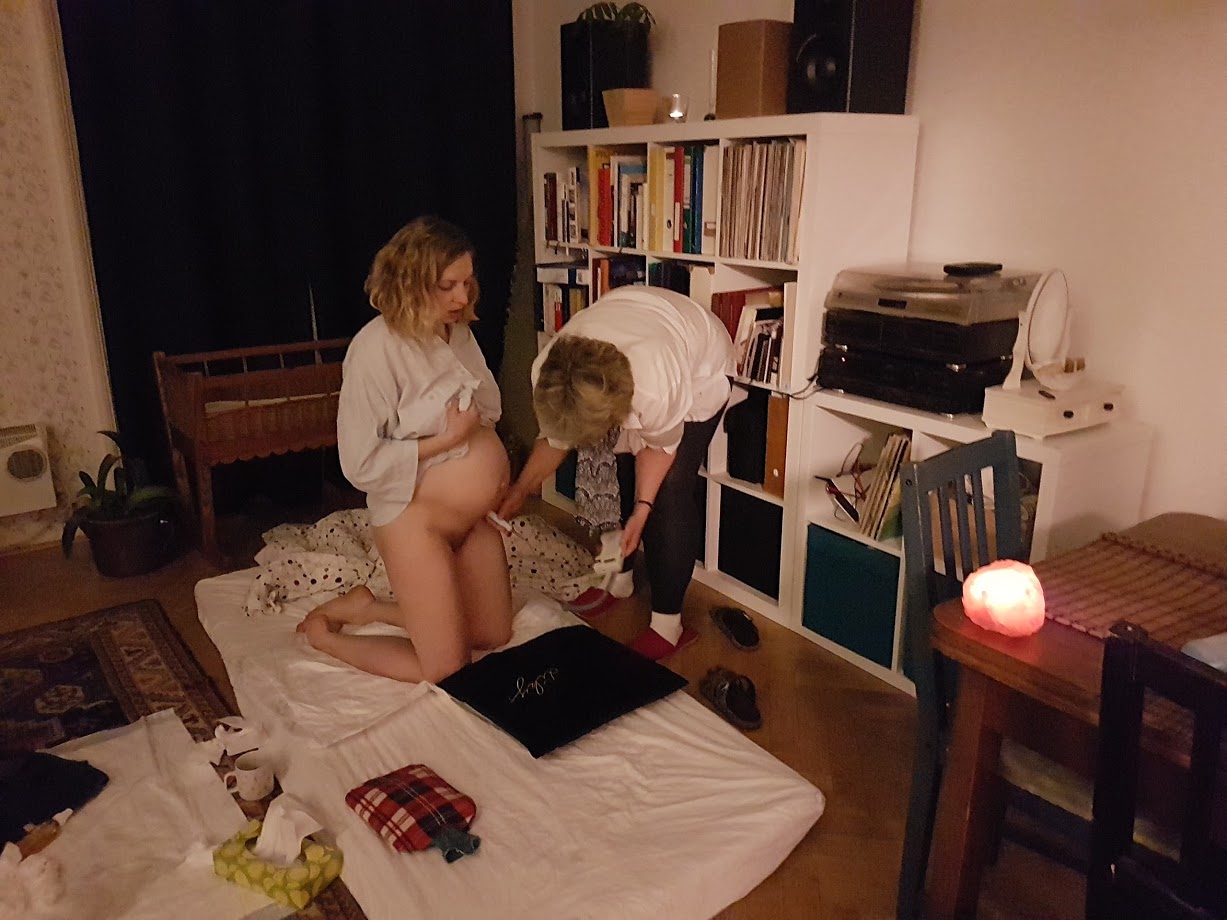 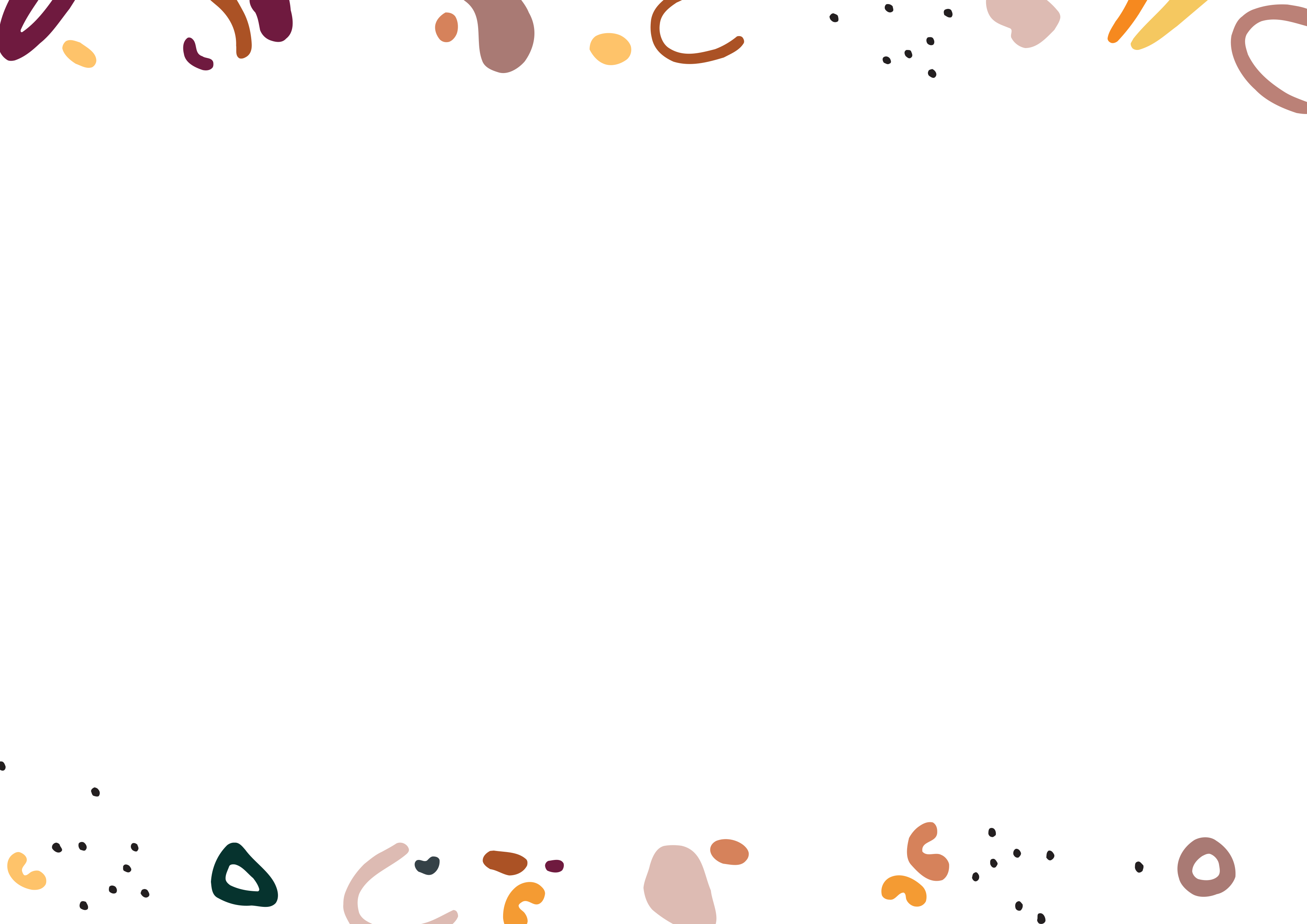 Hlavní znaky pokoje 5P
Vybavením nepřipomíná nemocnici
Podporuje přirozené chování rodiny a přirozený porod
Rodina zůstává stále spolu, může se uvolnit „jako doma“
Porodní asistentka je hlavním poskytovatelem péče 
Možné místo praktického výcviku v přirozeném porodu
Standardní nabídka (hrazena z VZP)
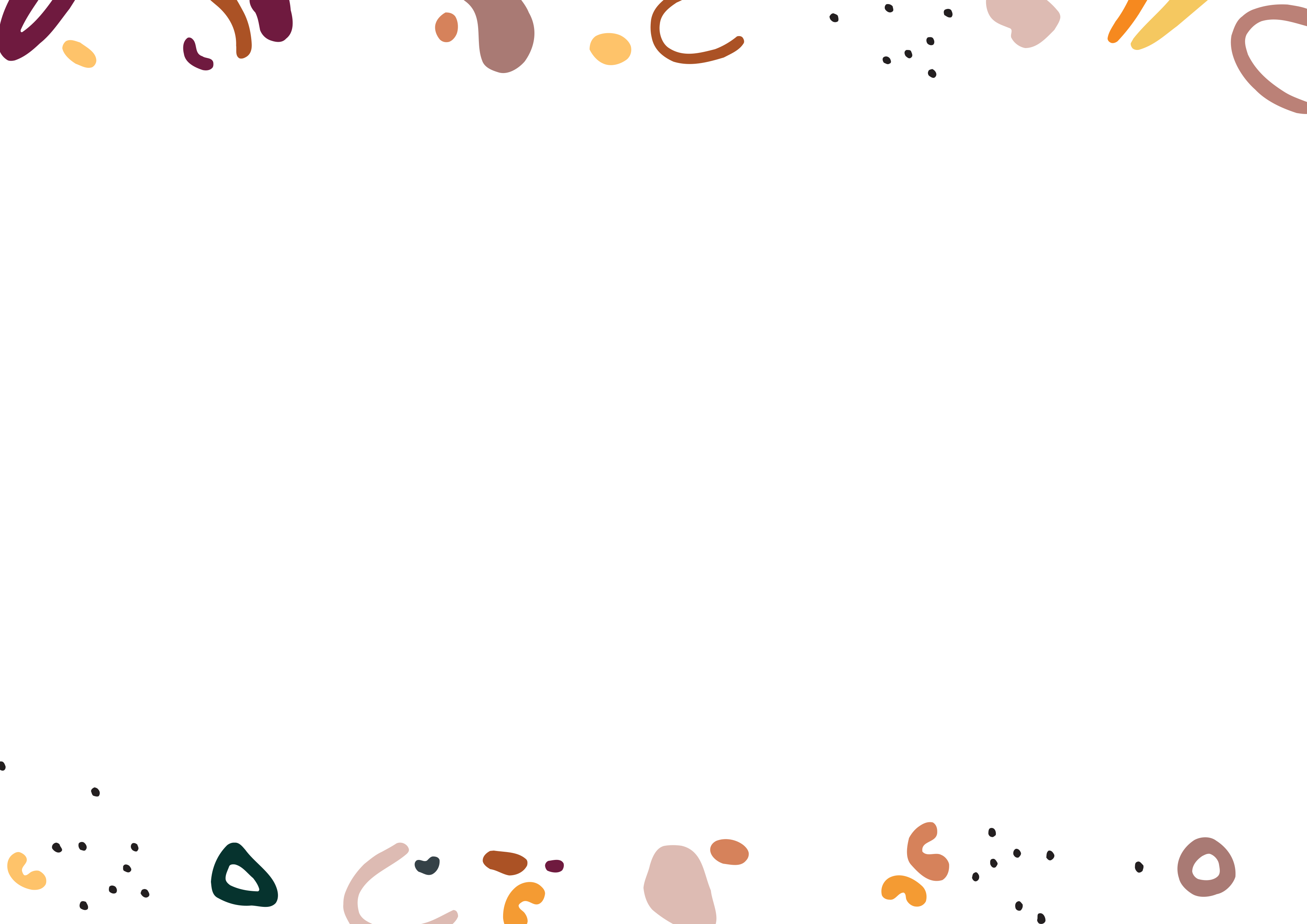 Co může jako pokoj 5P vypadat, ale není
Moderní, barevný, plně technicky vybavený pokoj
Přirozený průběh porodu je rušen rutinními postupy
Rodina je separována
Za všech okolností má rozhodující slovo lékař i u zcela fyziologických případů
Využití pokoje je zpoplatněno jako nadstandard
Porodní asistentka je převážně technickým a administrativním pracovníkem
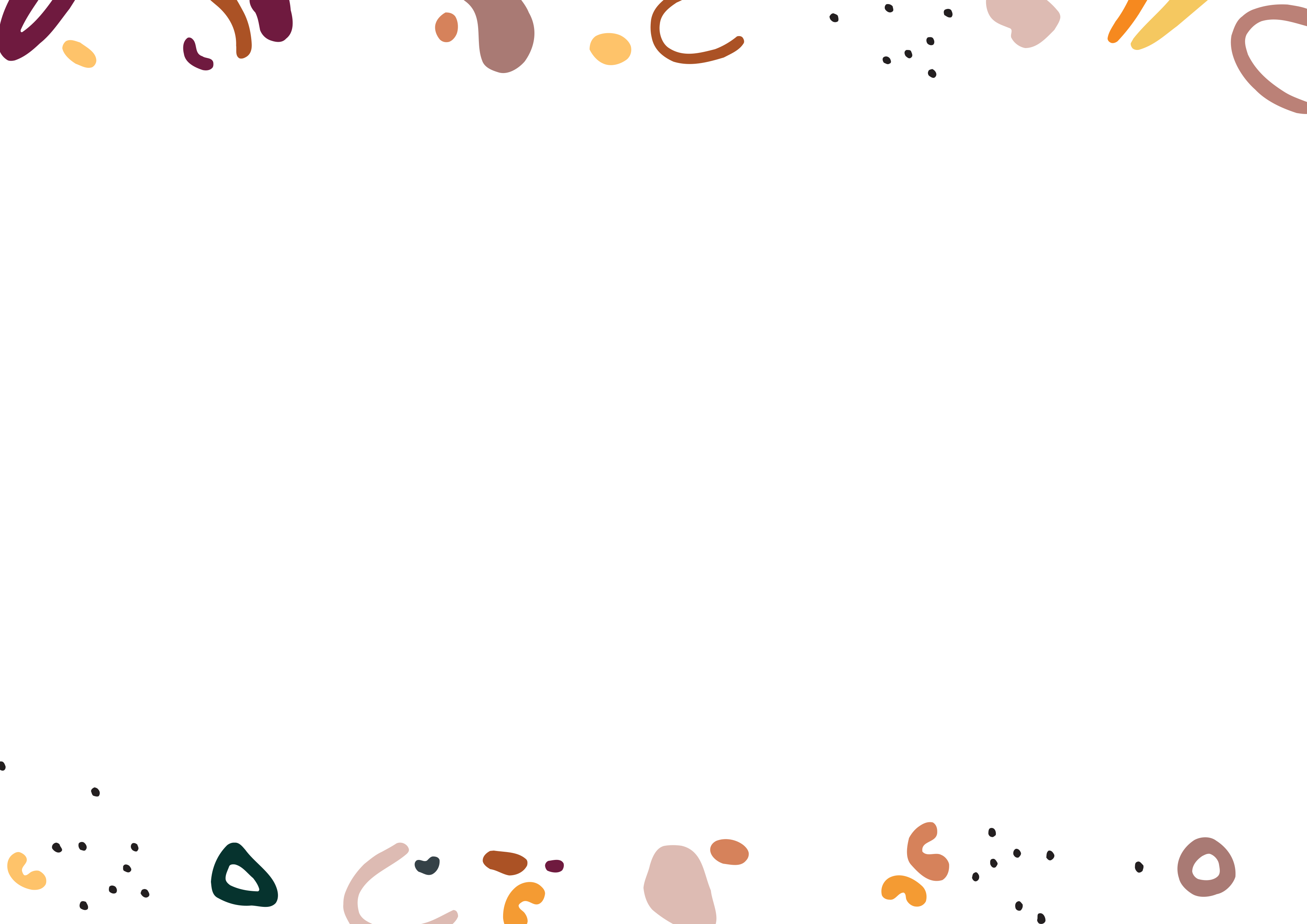 Základní předpoklady pro bezpečný porod v pokojích 5P
Matka a dítě jsou v dobré kondici
Jeden plod v poloze podélné hlavičkou nebo koncem pánevním
TT 37 + 0 až 42 + 0
Naléhající část je v pevném kontaktu s pánevním vchodem
Žena prožívá účinné, silné kontrakce
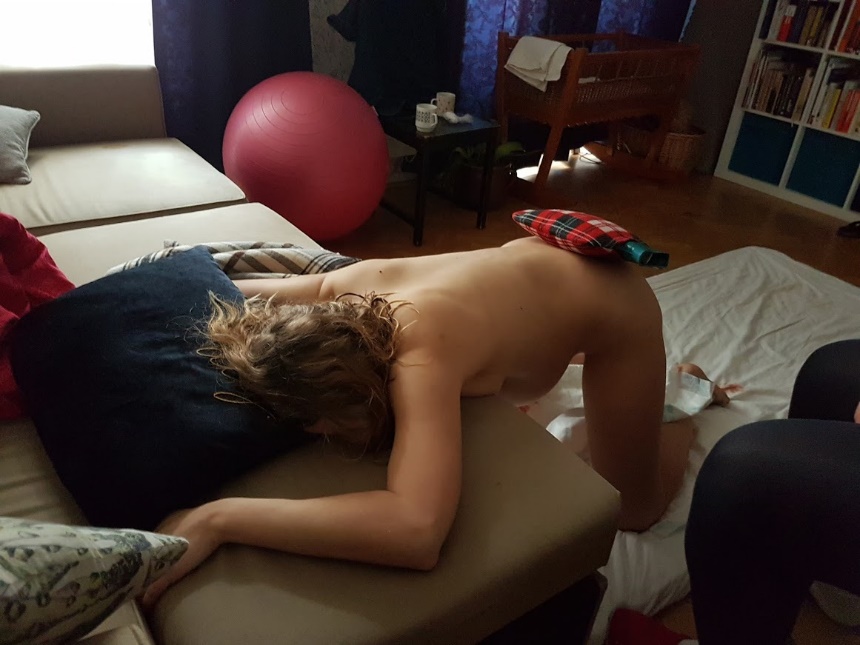 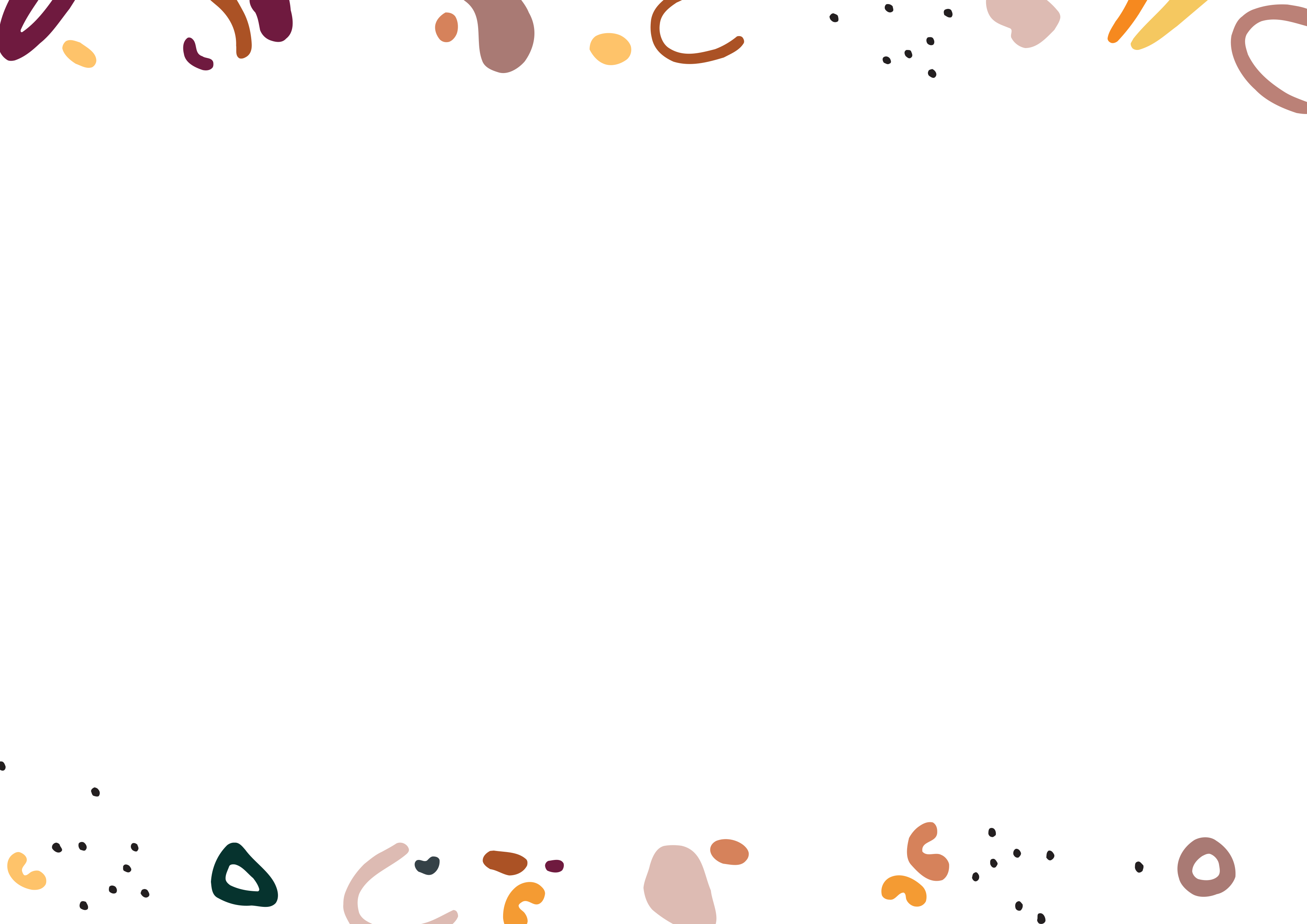 Financování péče
Práce komunitní porodní asistentky – zatím smluvně přímo rodinou
X
Pokoje 5P jsou součástí porodnice 
– péče je hrazena z veřejného zdravotního pojištění

Péče v pokoji 5P není nadstandard!
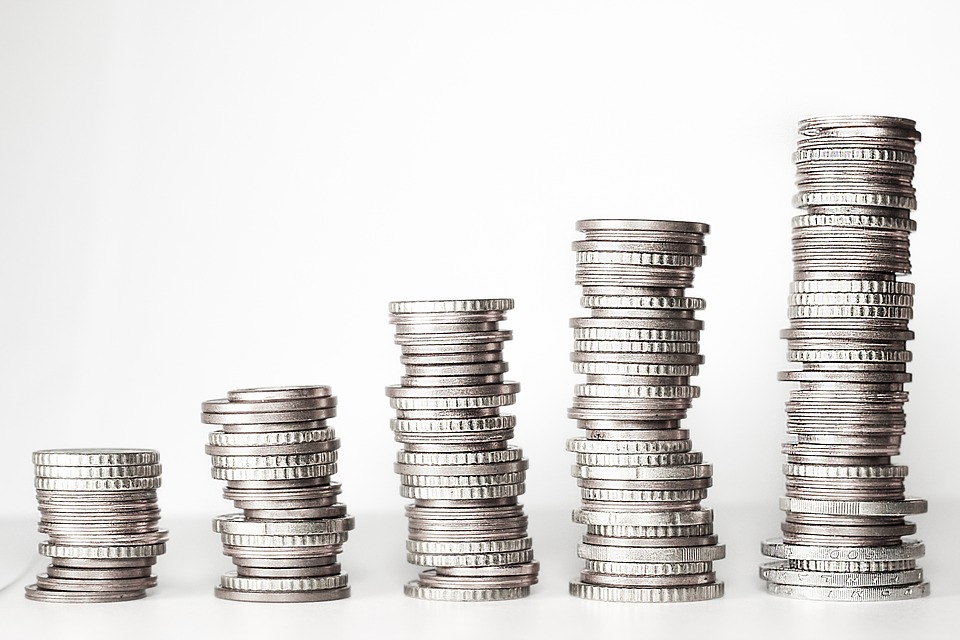 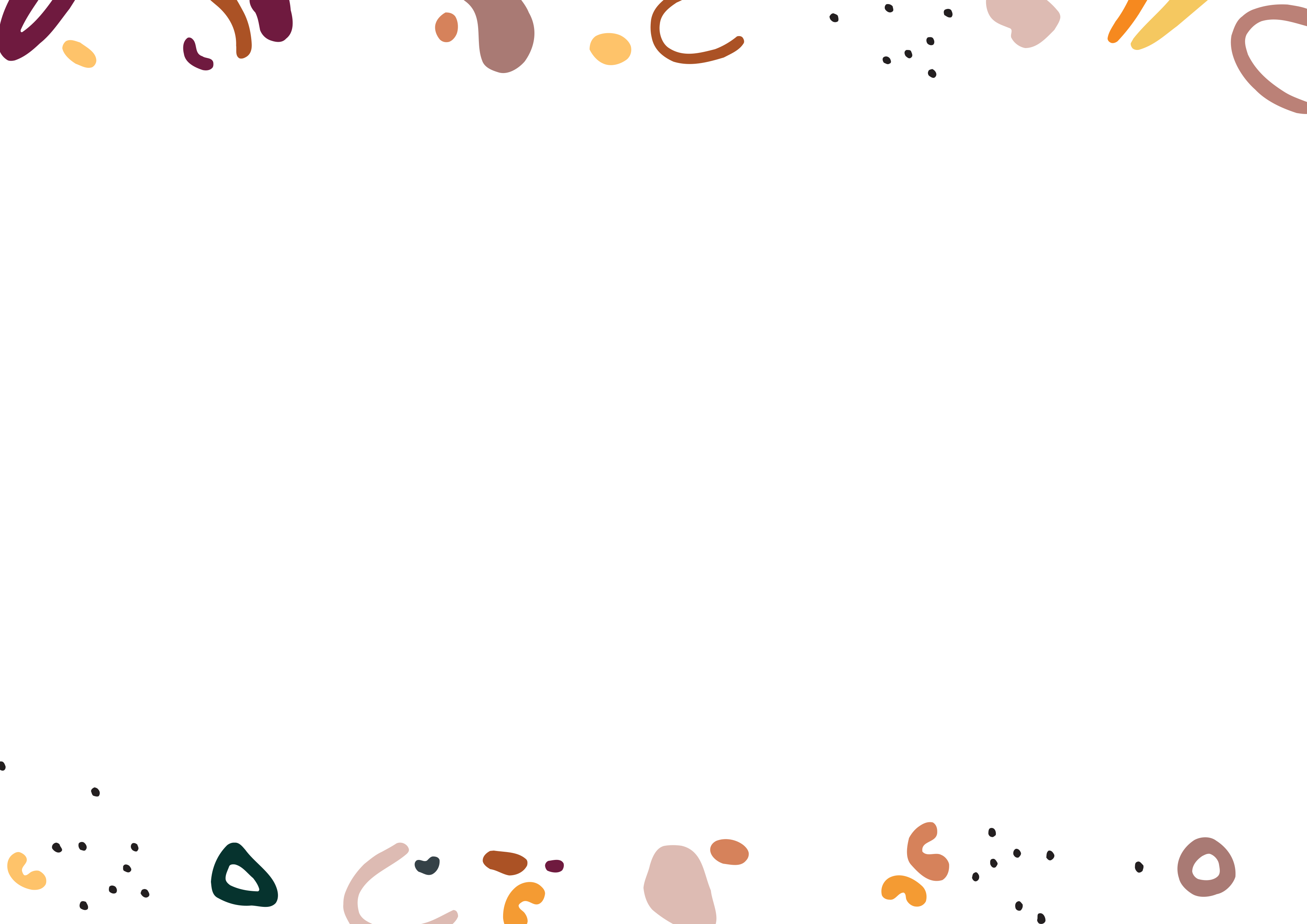 Silné stránky
Pohoda jako doma + bezpečí porodnice
Podpora zdravého přirozeného porodu je standard, nikoli alternativa
Využití pracovního potenciálu porodních asistentek
Rozšíření nabídky porodnické péče
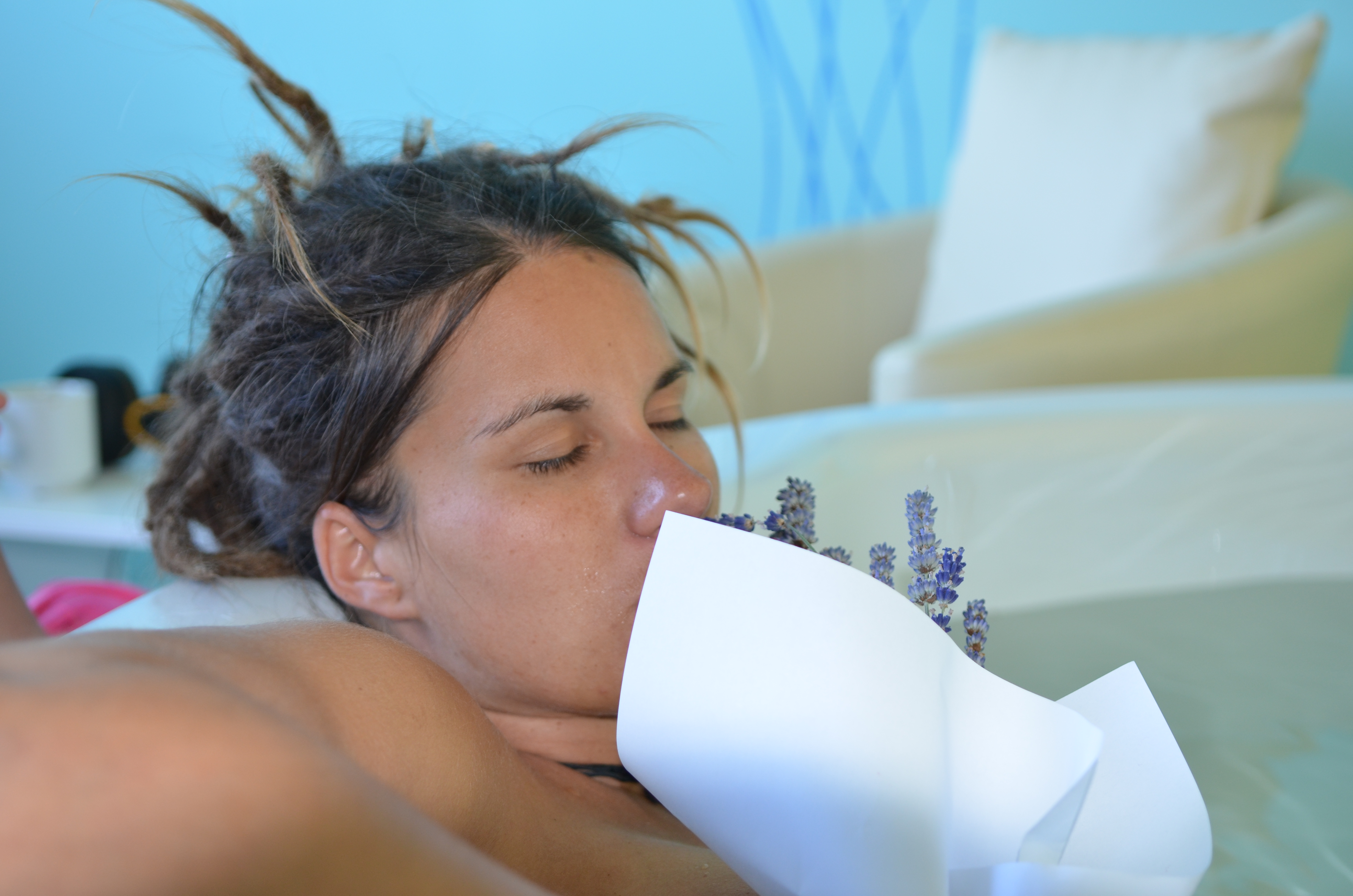 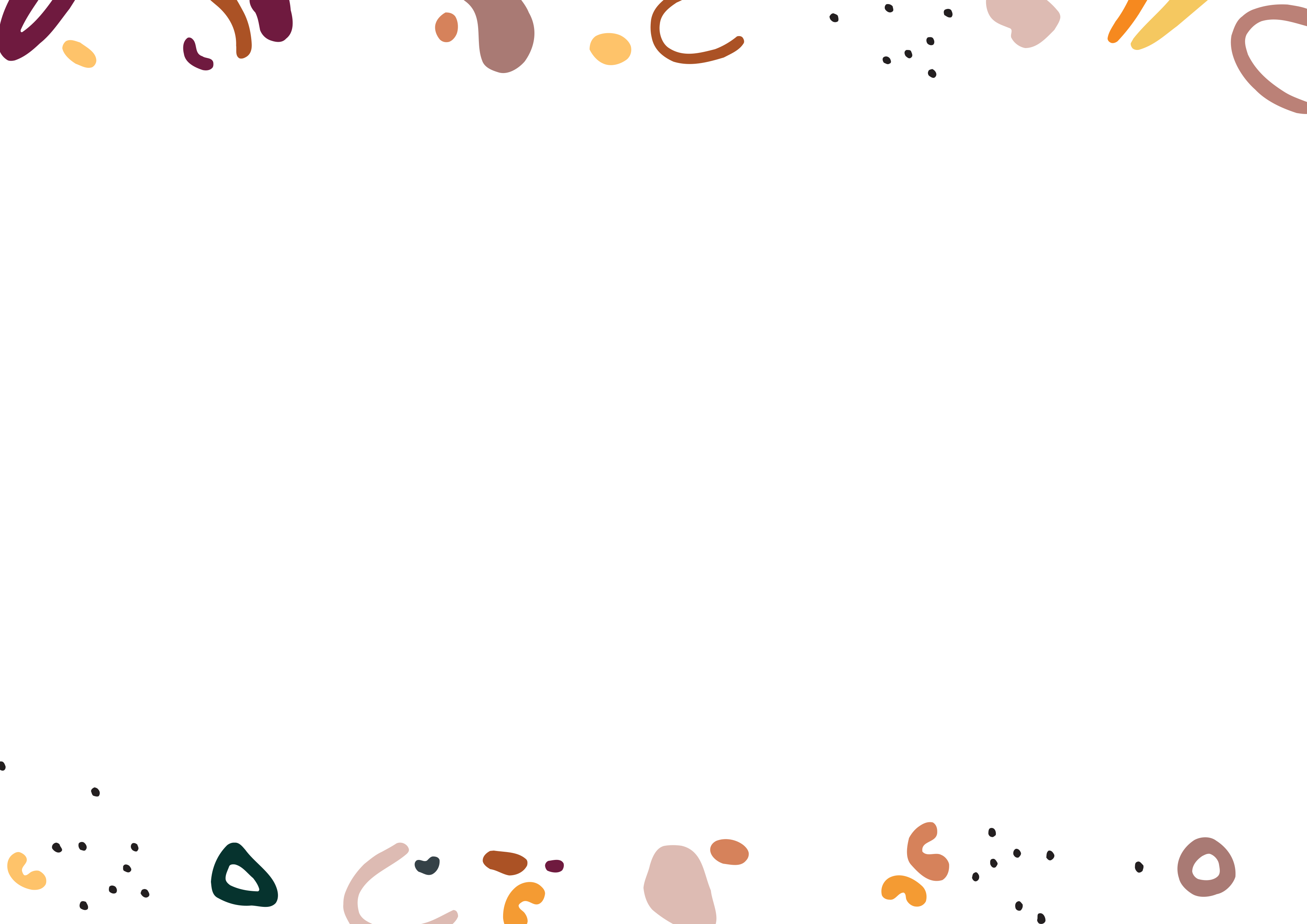 Slabé stránky
Malá informovanost laické i odborné veřejnosti
Aktuálně nedostatečný počet spolupracovníků
Nevyjasněnost kompetencí porodních asistentek a s tím spojené úhrady  pojišťoven
Nedostatečné vzdělání porodních asistentek - zvláště praxe v komunitním prostředí
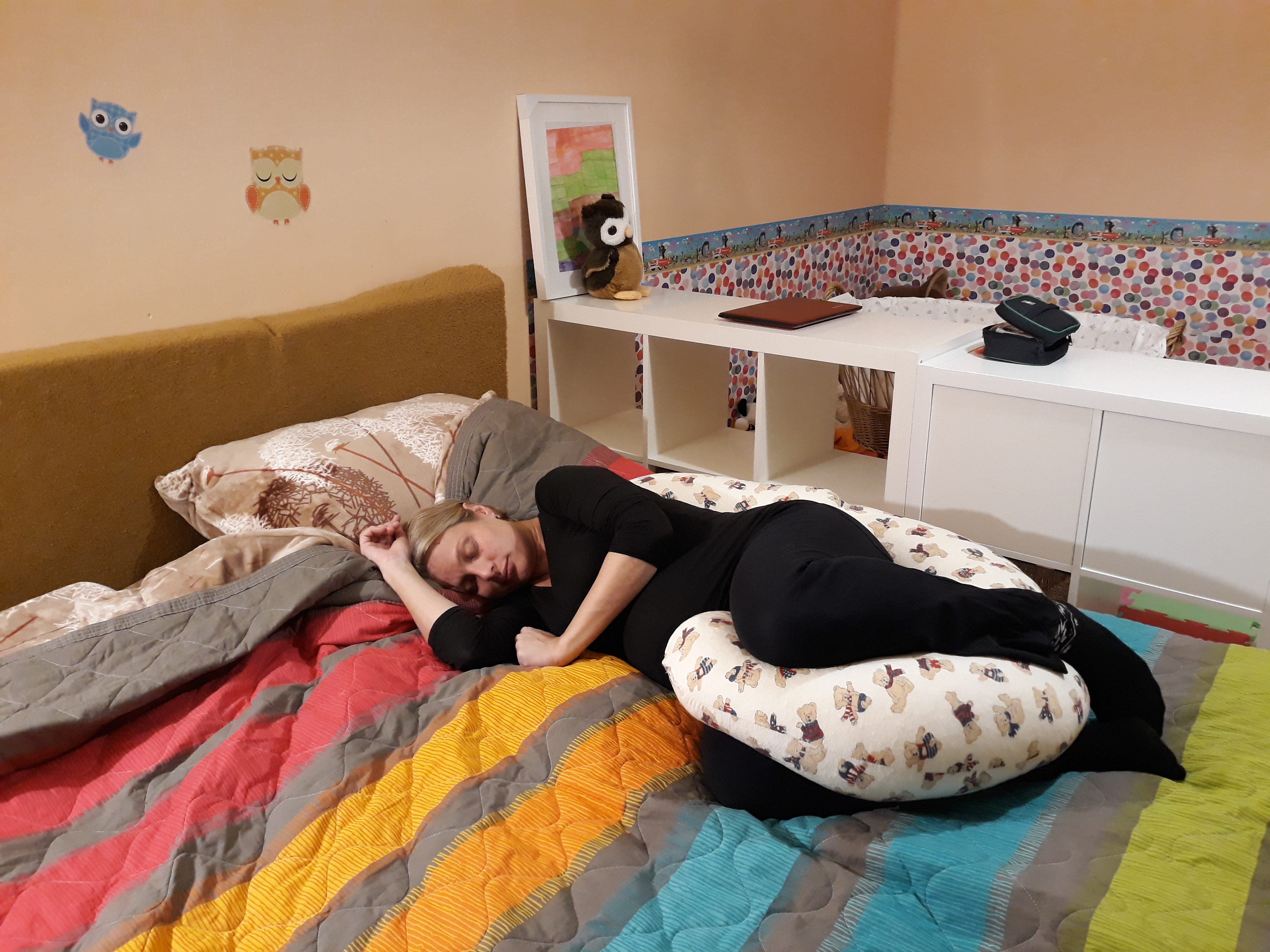 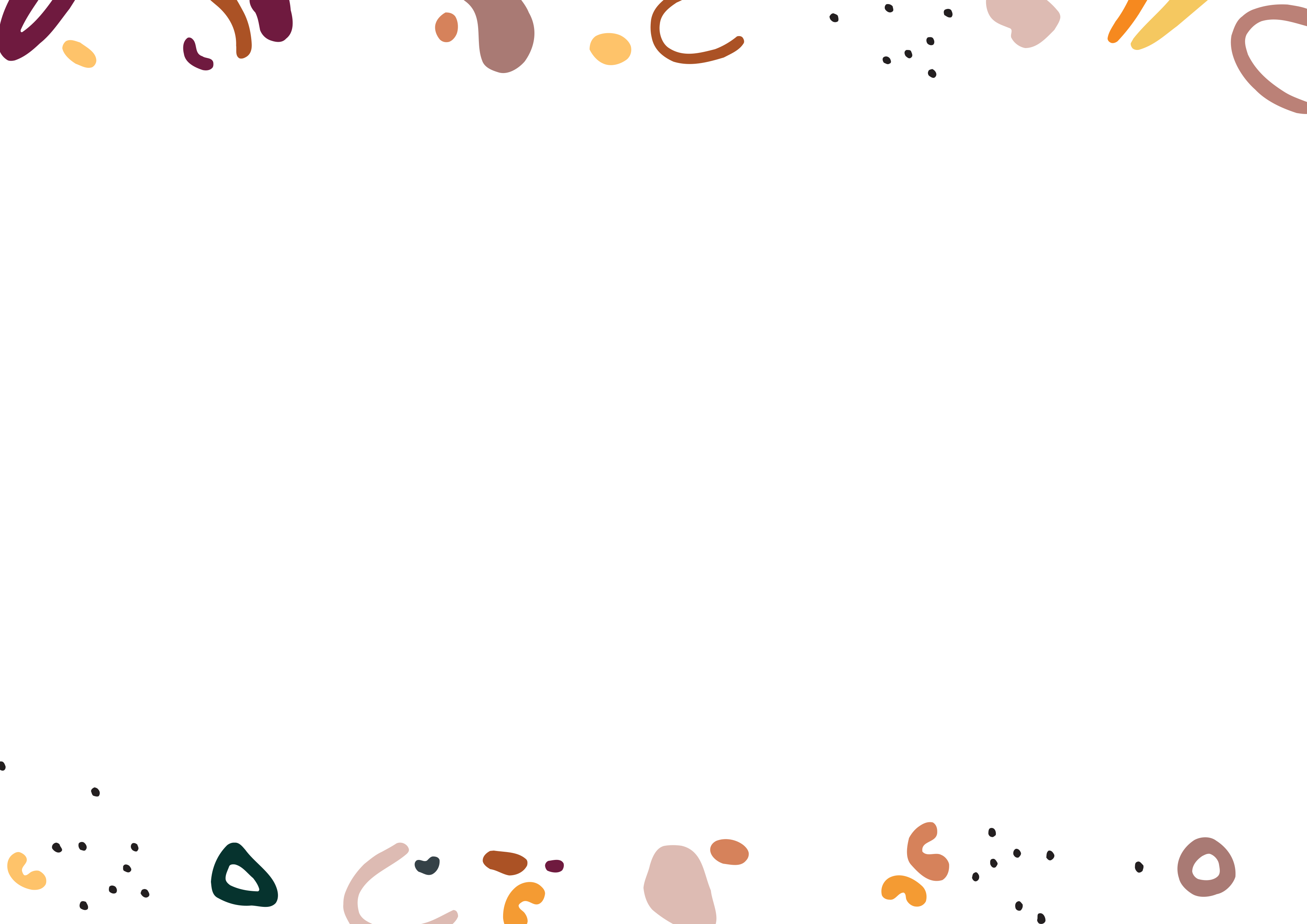 Příležitosti - rodiče
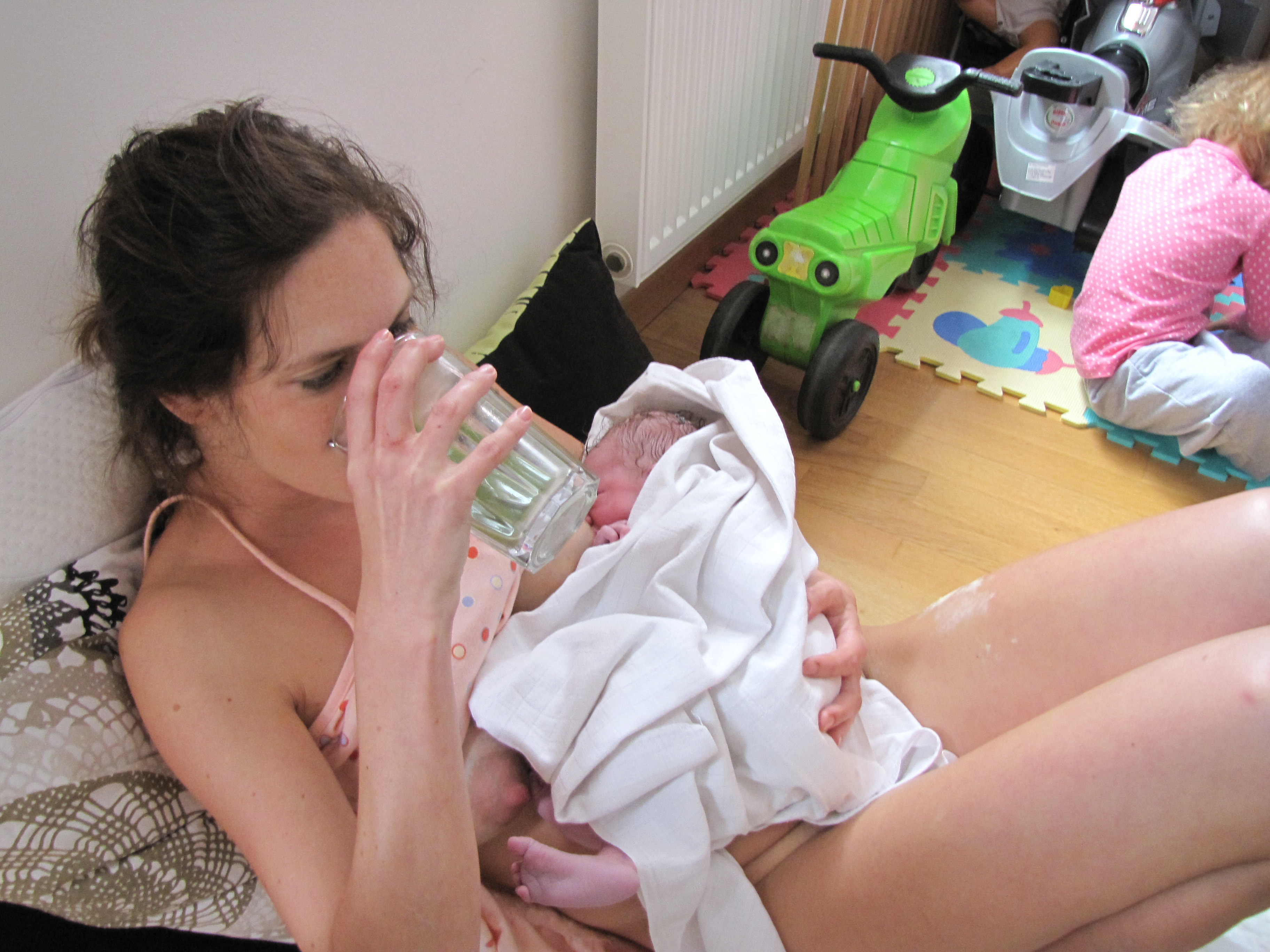 Porodit v nemocnici, ale jako doma = možnost prožít „domácí porod“ s  přímou dosažitelností lékařské pomoci, kdyby jí bylo potřeba
Snížení počtu porodů doma
Posílit zdraví ženy i dítěte z dlouhodobého pohledu
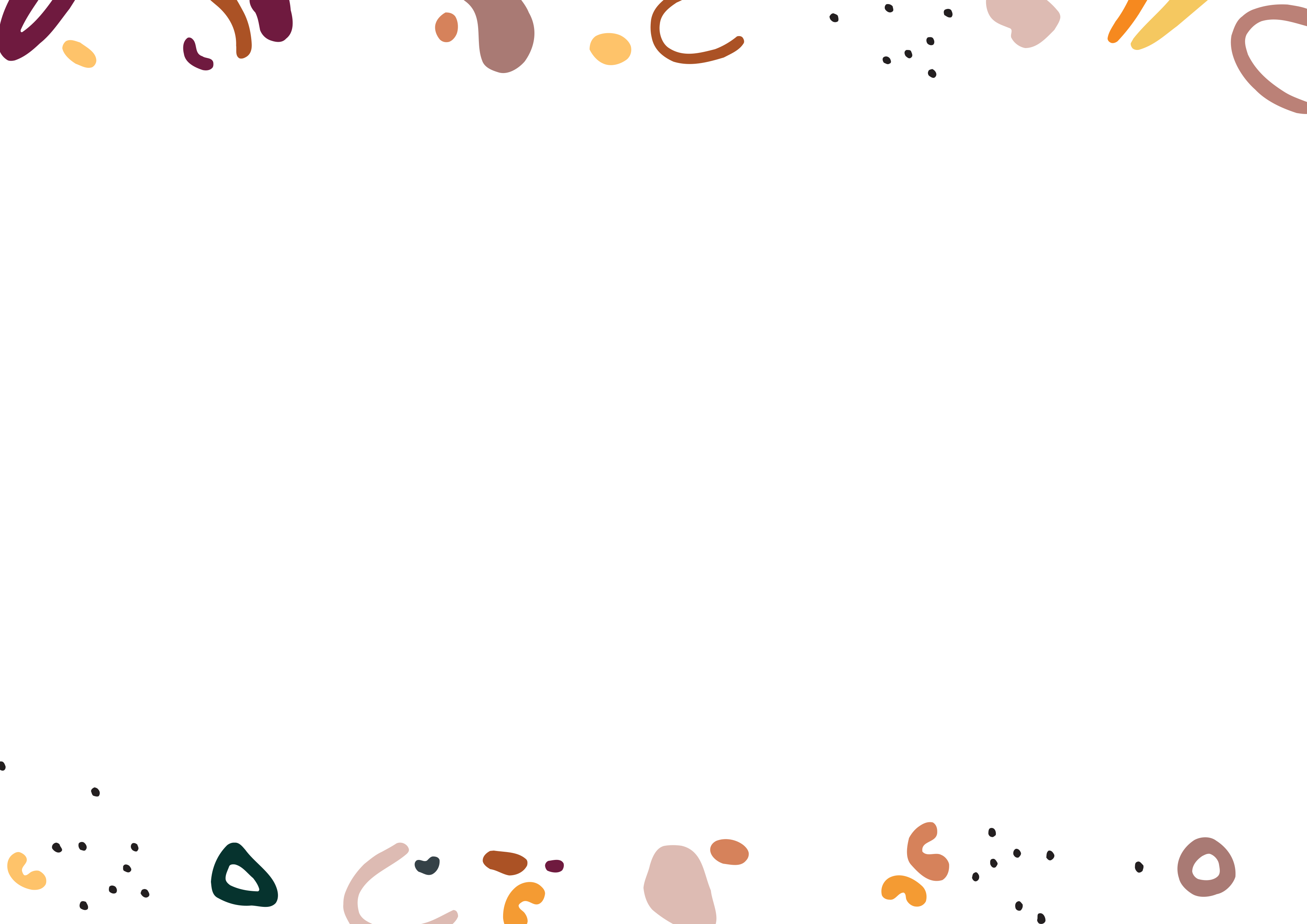 Příležitosti - zdravotníci
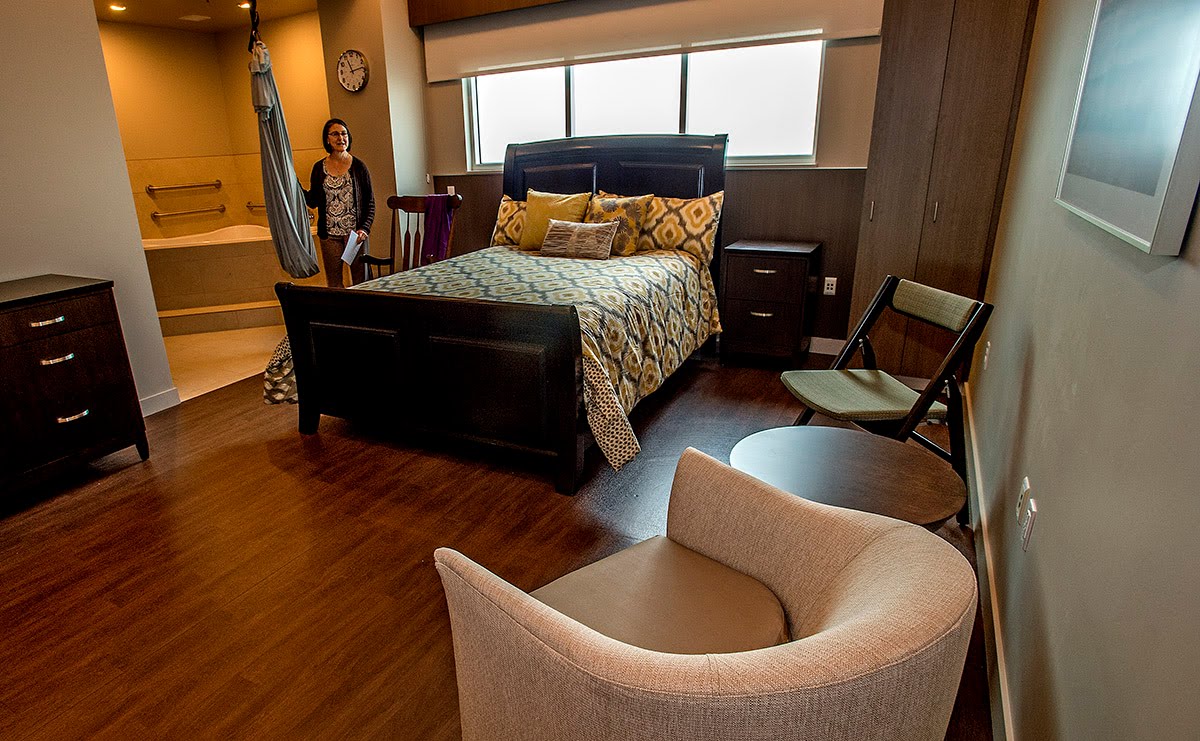 Práce v příjemném prostředí, méně stresu
Rozšíření povědomí o různorodosti přirozeného porodu
Místo praktického výcviku
Využití plného pracovního potenciálu jak porodních asistentek tak lékařů
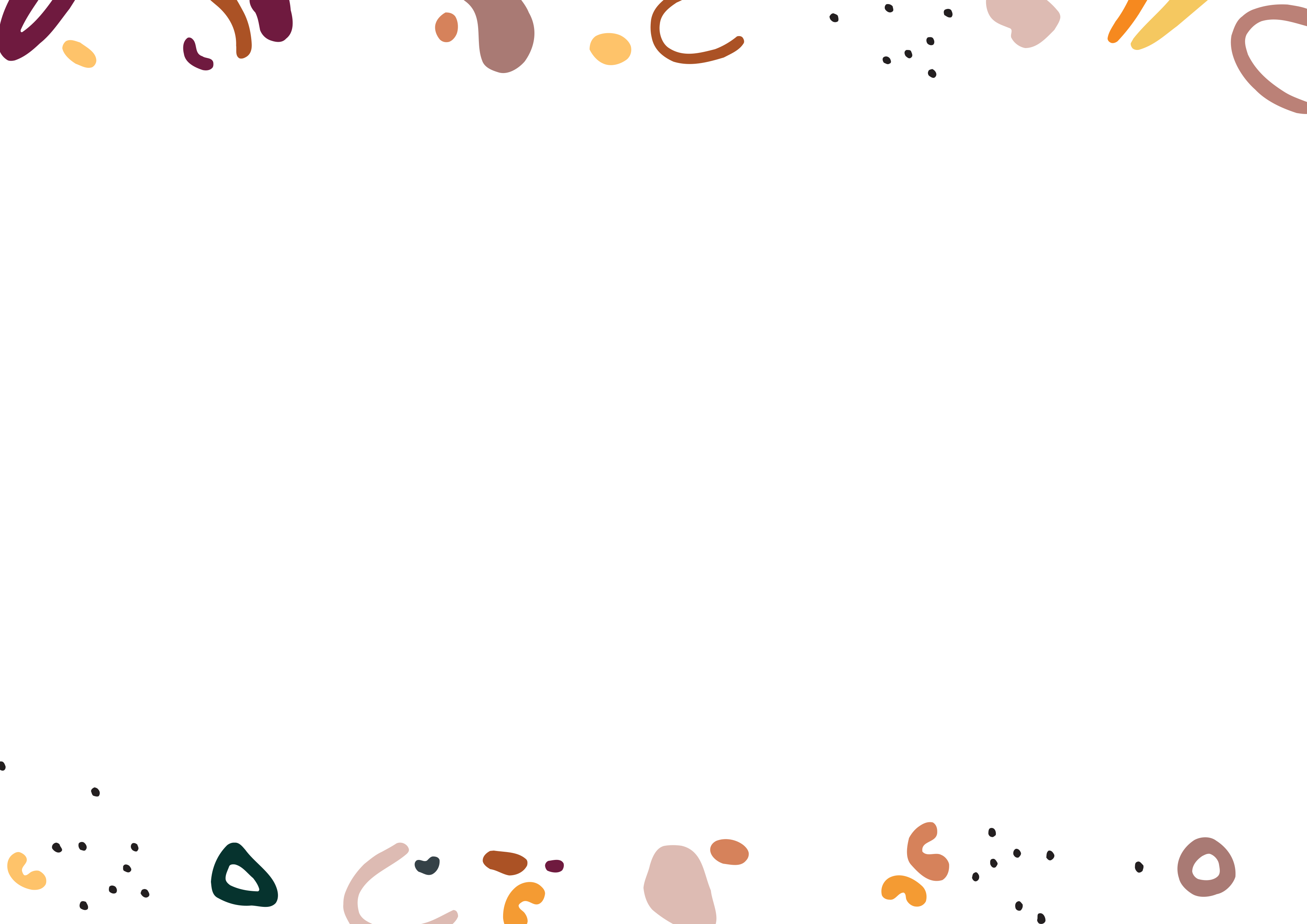 Hrozby – lidský faktor
Nedostatečné pochopení zdravého přirozeného porodu
Nedostatečné komunikační dovednosti
Ego problémy
Zvýšené nároky na zaměstnance v době transformace
Nebude to fungovat – PA nebudou vědět jak změnit přístup, upadnou zpět do rutiny
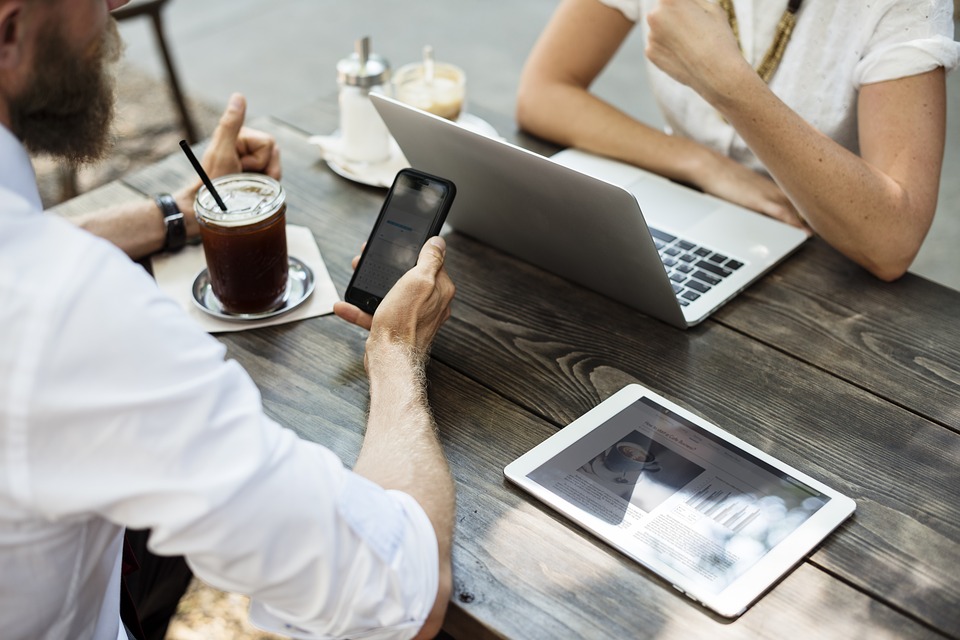 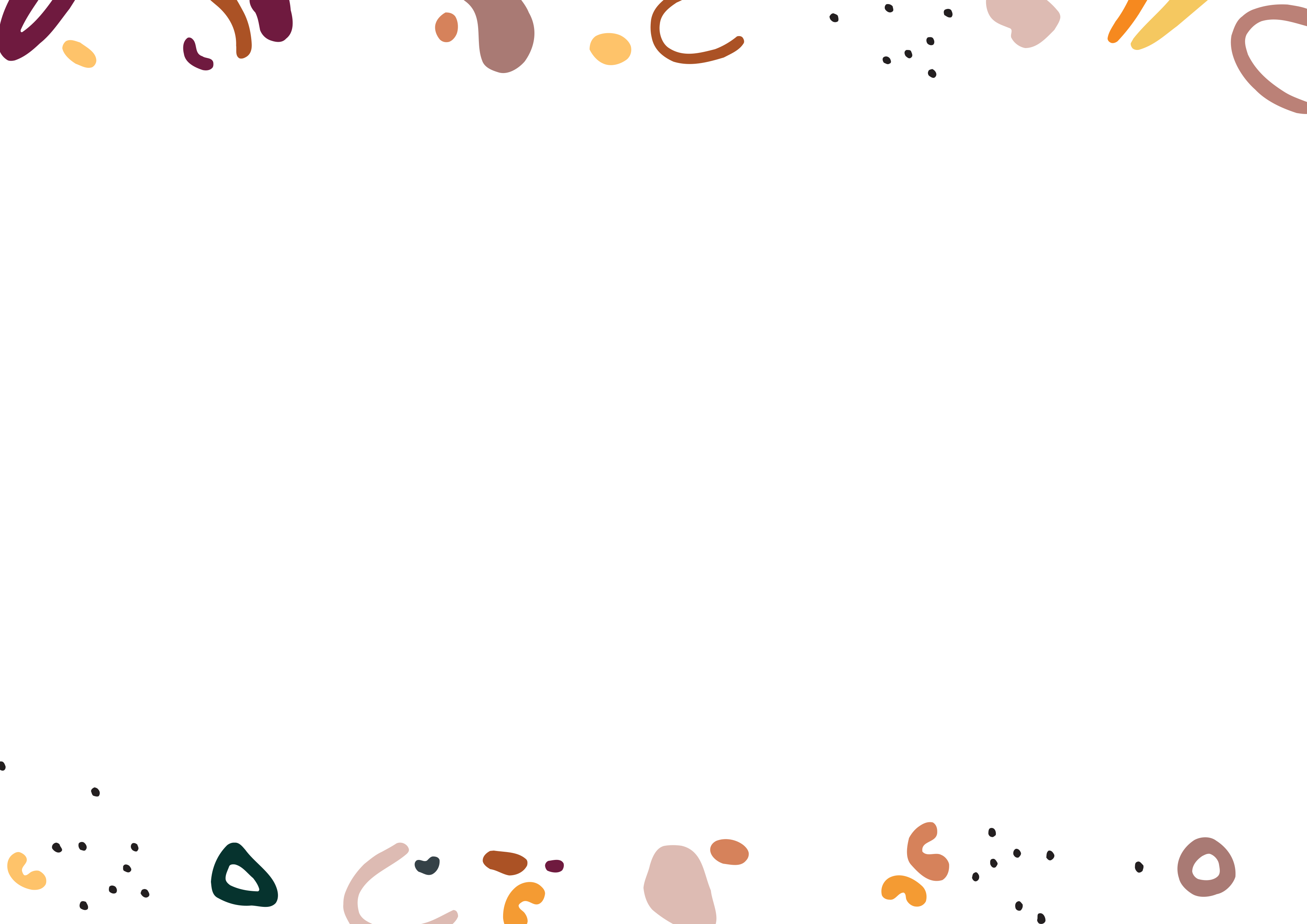 Hrozby – nepodporující sytém
Ministerstvo zdravotnictví
Krajské úřady
Zdravotní pojišťovny
Nedostatečná spolupráce nemocnic s komunitním prostředím
ČSÚ, ÚZIS
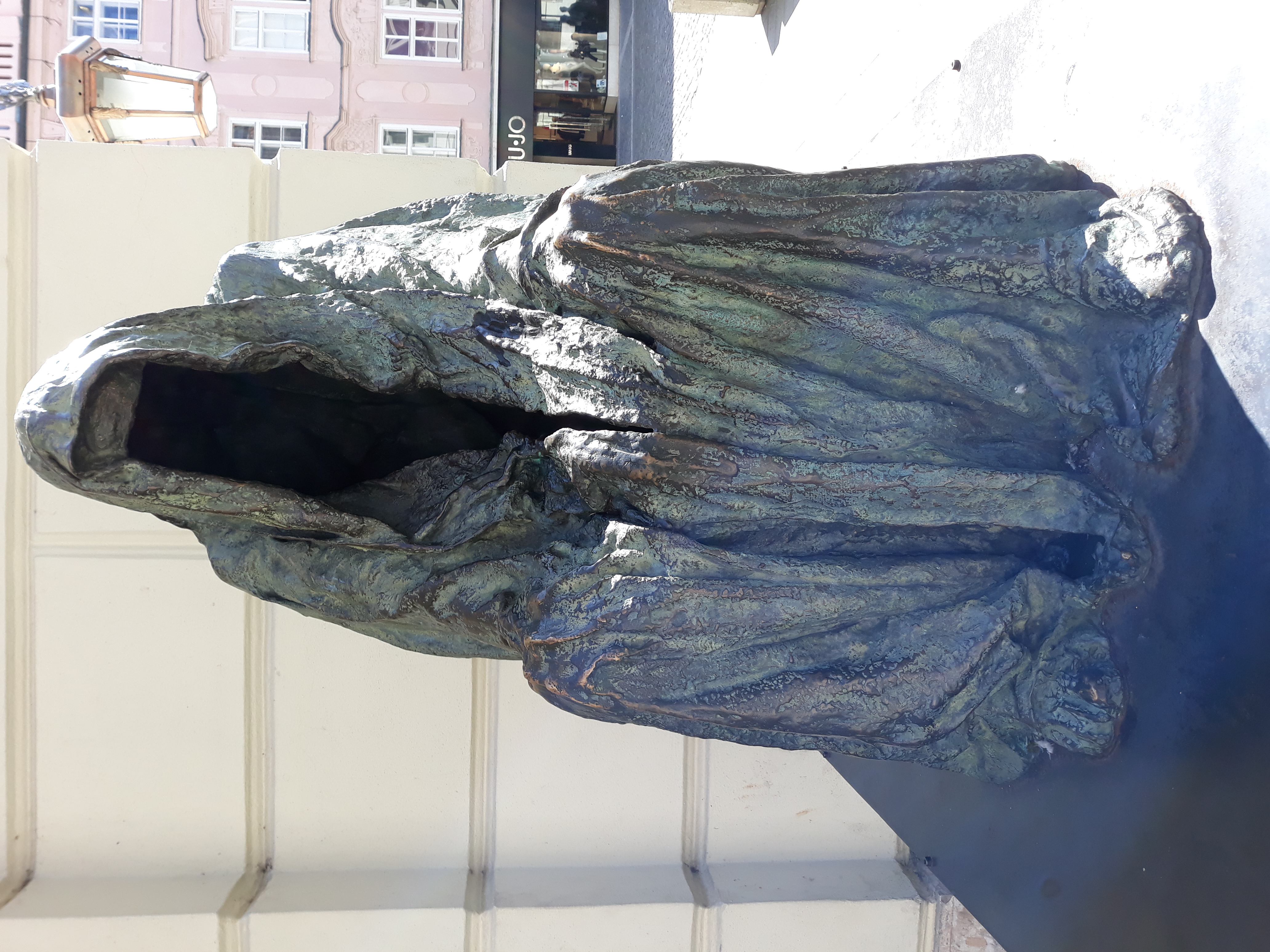 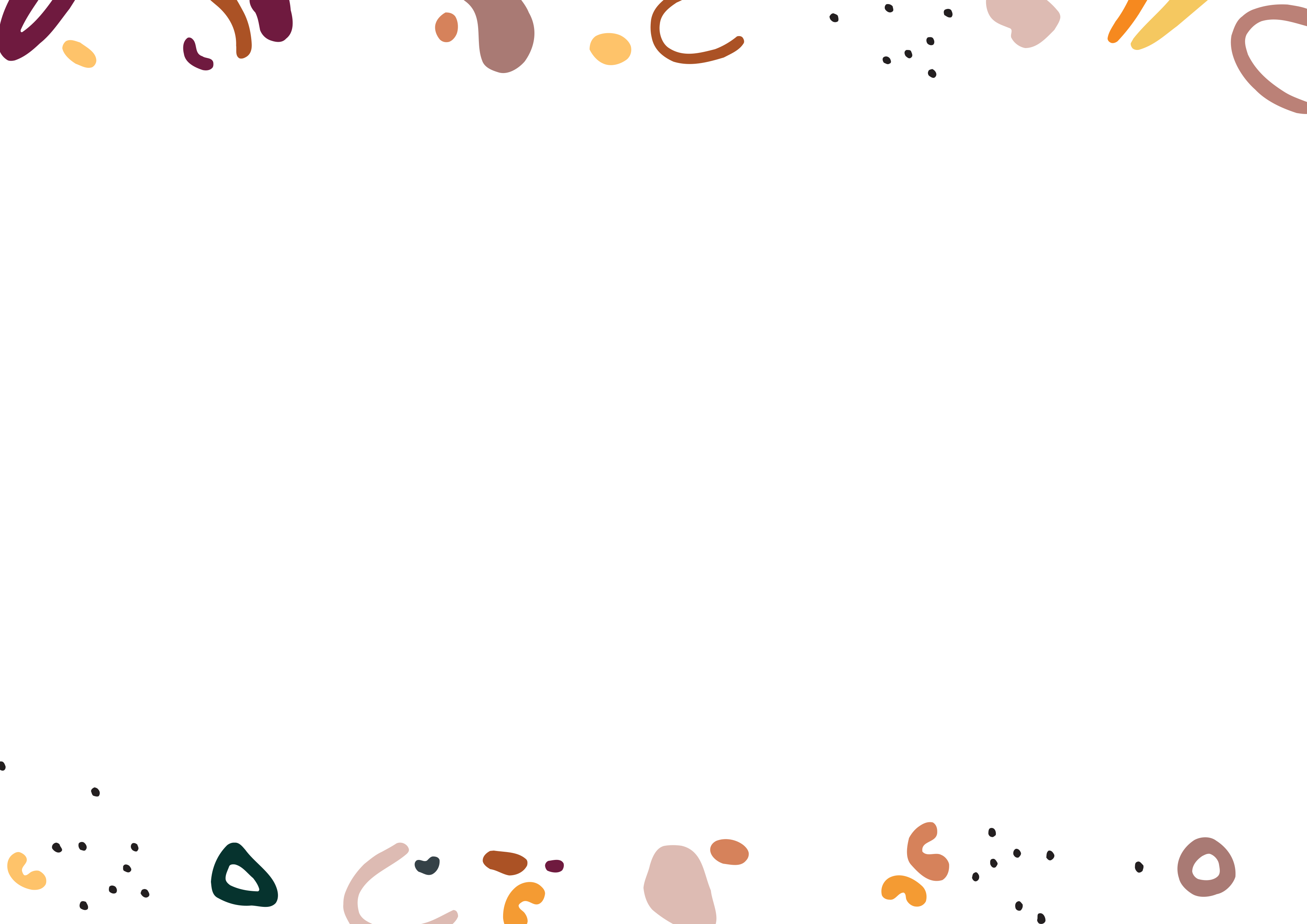 Zdravý přirozený porod je především děj sociální. Rodiče se budou starat o další dítě, rodině přibude další strávník 😊
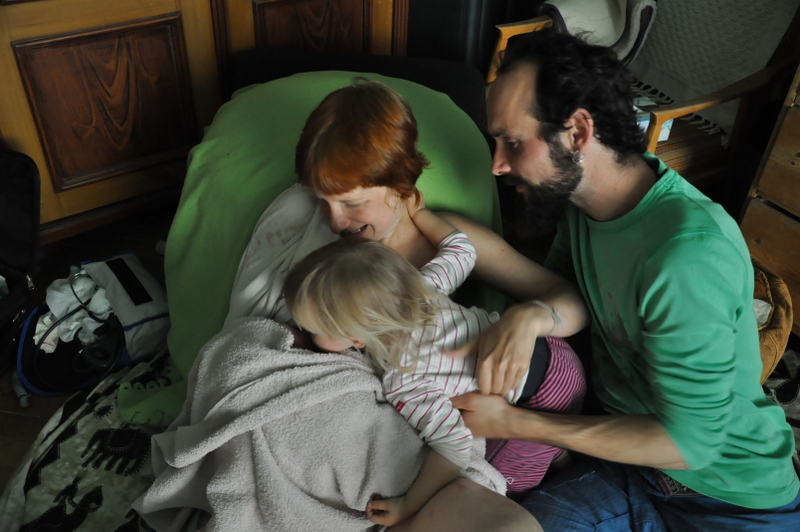 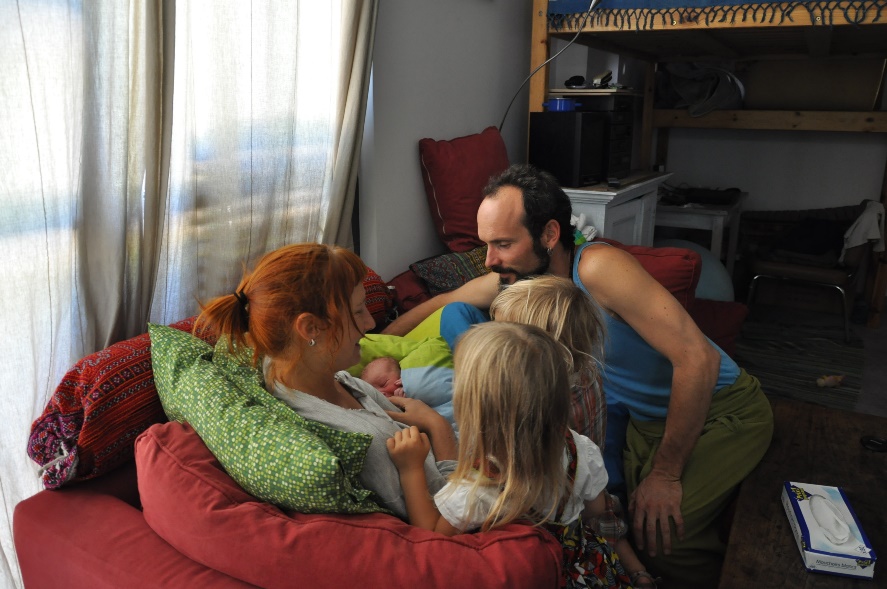 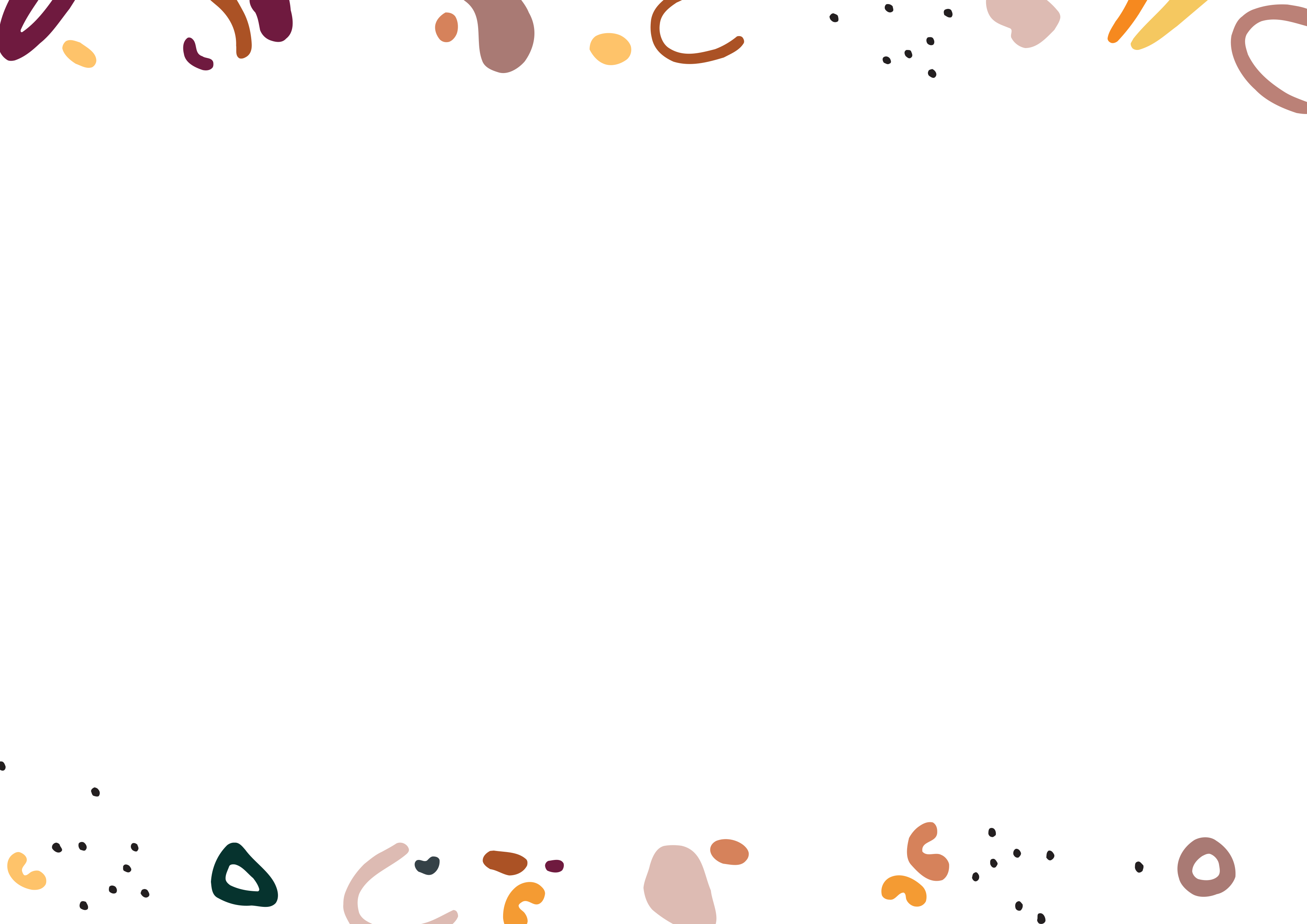 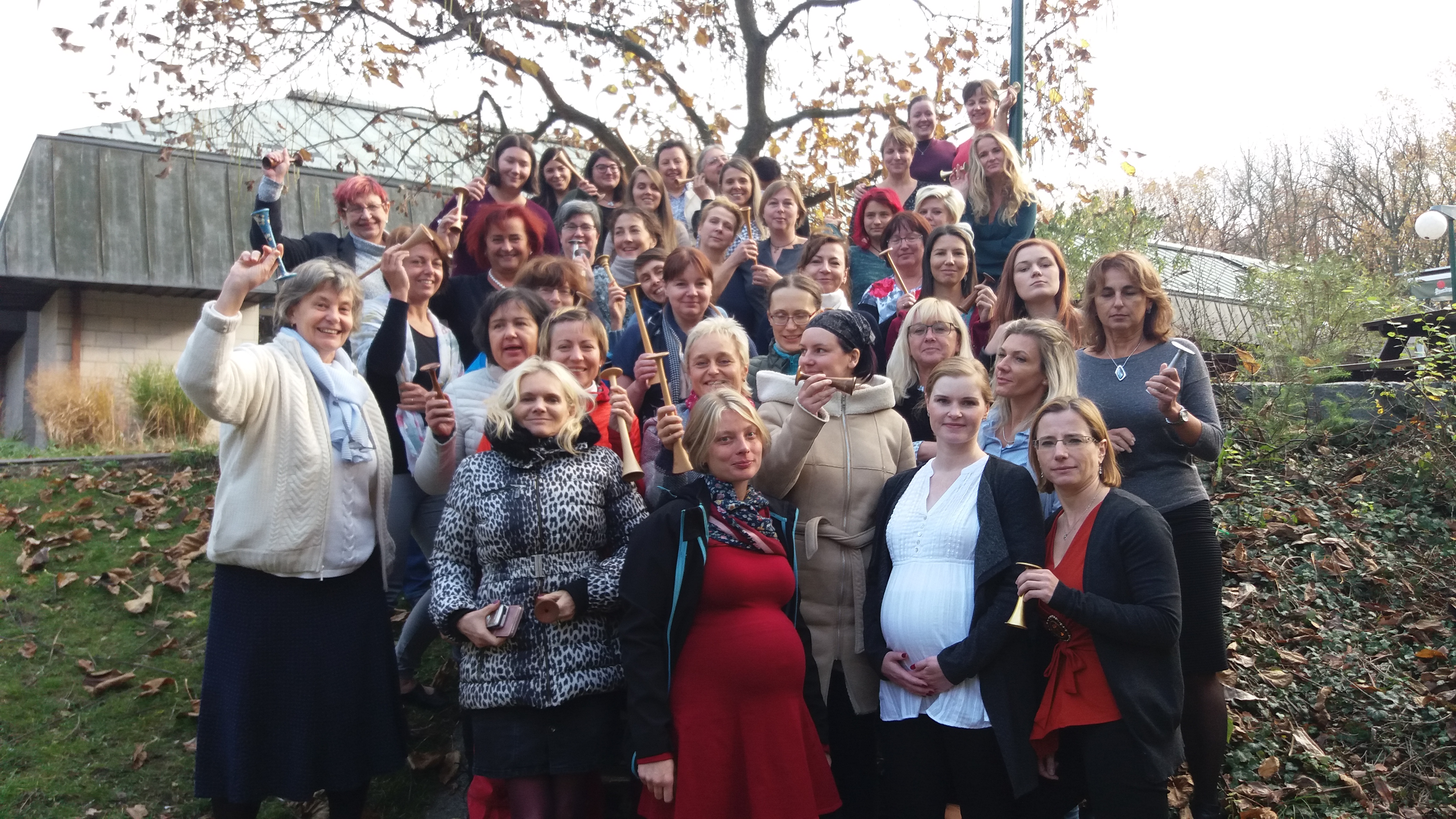 „Nikdy nepochybujte o tom, že by malá skupina přemýšlivých, odhodlaných lidí mohla změnit svět. 
Ve skutečnosti je to jediná věc, která ho kdy změnila.“

		Marianne Mead
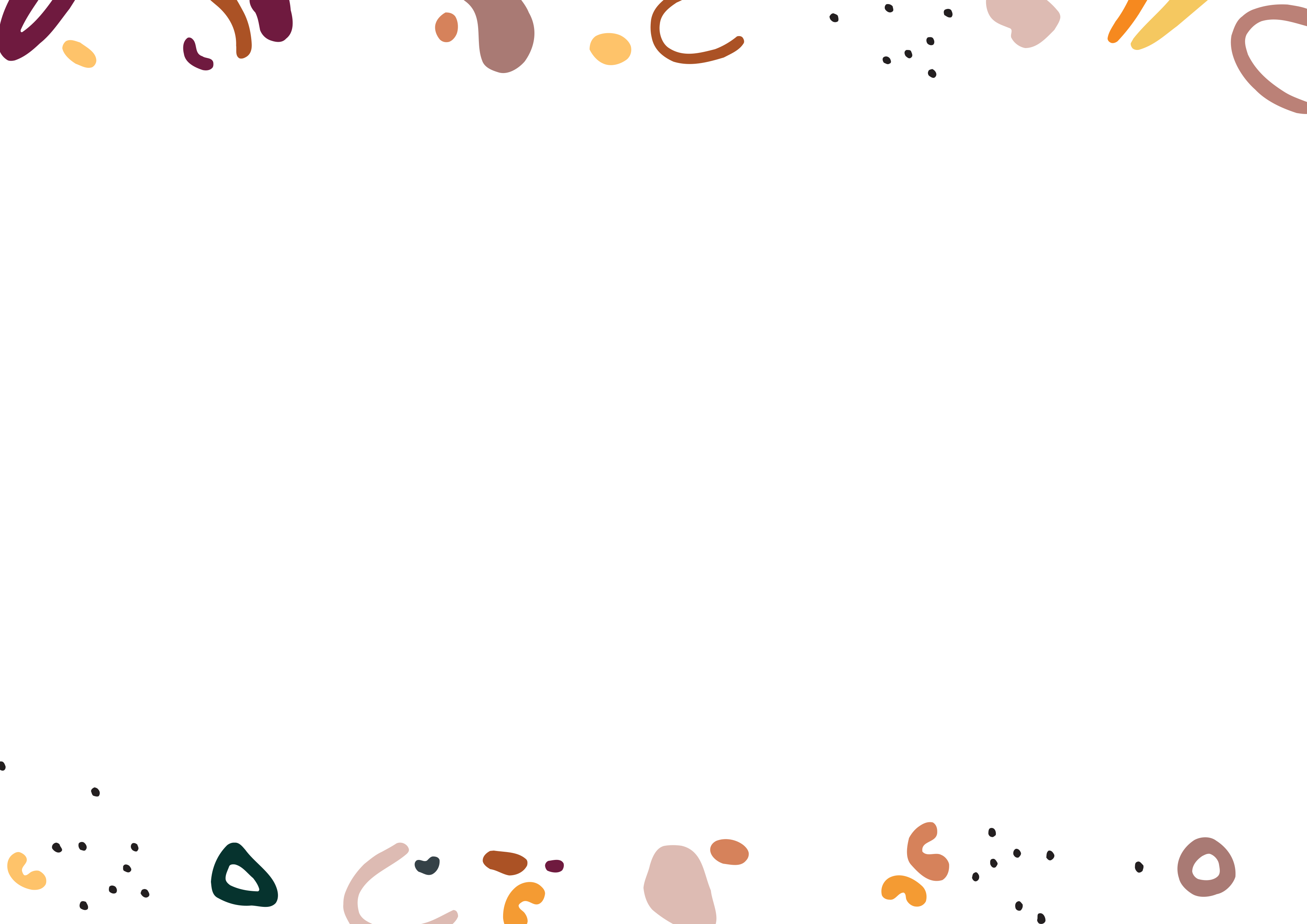 Děkuji za pozornost
